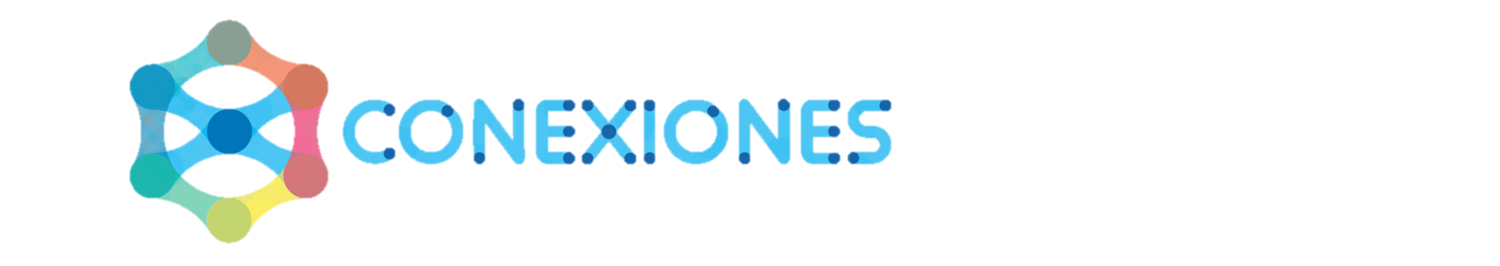 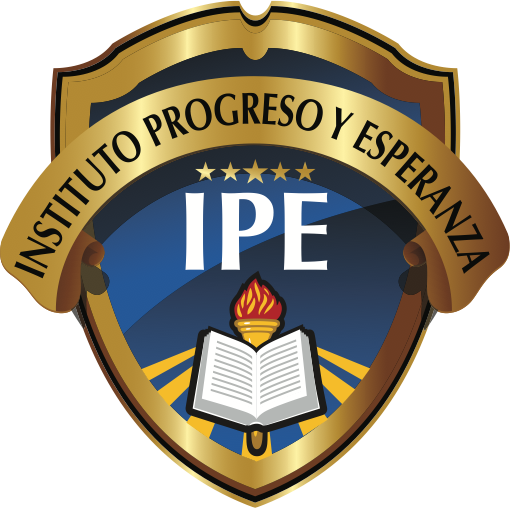 Instituto Progreso y Esperanza
Equipo   1
SEXTO GRADO
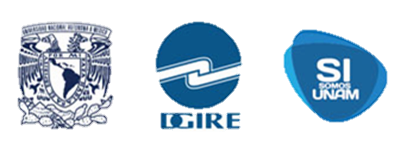 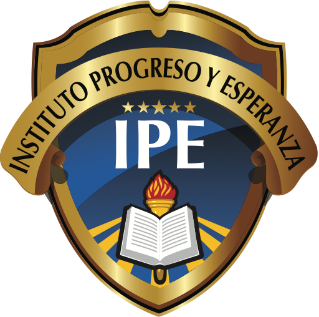 García López Javier Abraham   (gpo. 6050)   “ Psicología “
García Villagómez Rocío   (gpo. 6050)  “Literatura Mexicana Iberoamericana”
Munguía Cruz  María Teresa   (gpo.6050 )   “Inglés VI”
Adriana Oceguera Mayen (gpo. 6050) “Temas Selectos de Morfología y Fisiología ”
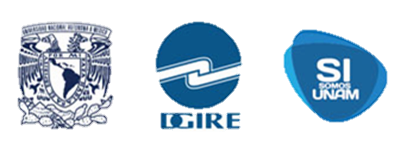 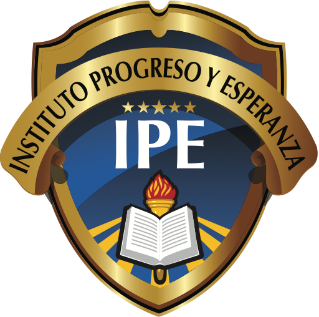 Ciclo escolar     2021 / 2022
Inicio y termino  Marzo 2022 / abril 2022
SEXTO GRADO DE PREPARATORIA
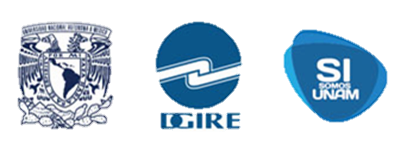 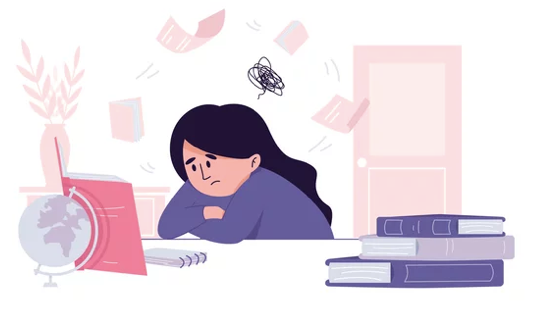 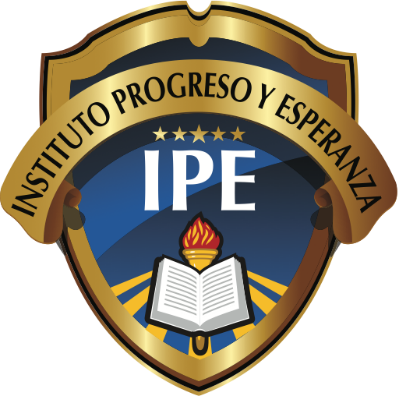 PROYECTO
¿Cómo enfrentar la Depresión y ansiedad estudiantil?
Ciclo escolar     2021 / 2022
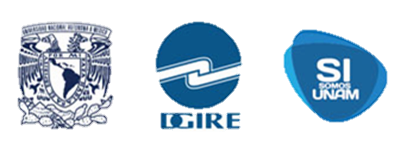 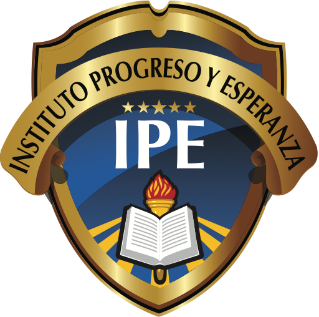 ÍNDICE
5.a C.A.I.A.C. Conclusiones generales. Interdisciplinariedad
      Fotografías de la sesión
5.b Organizador gráfico
5.c Introducción 
5.d Objetivo general
      Objetivo de cada asignatura
5.e Pregunta generadora
5.f Contenido. Temas y productos propuestos
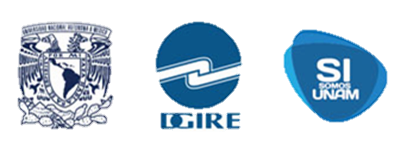 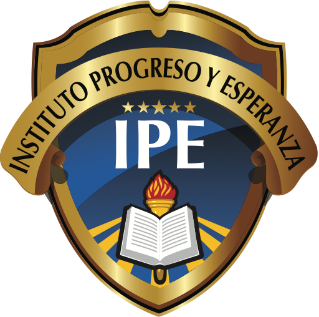 5.g Planeación general
      5.g.1.Planeación día a día
5.g.1.1.Seguimiento
     		 5.g.1.2. Evaluación
     		 5.g.1.3. Autoevaluación y coevaluación
5.h Reflexión. Grupo interdisciplinario
5.i 4. Organizador gráfico. Preguntas esenciales
5.i.5. Organizador gráfico. Proceso de indagación
     6. A.M.E. general
     7. E.I.P. Resumen
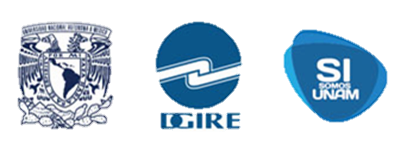 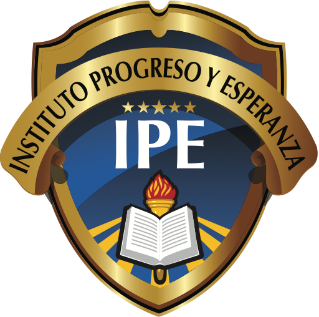 8. E.I.P. Elaboración de proyecto
       9. Fotografías
     10. Evaluación .Tipos y herramientas de aprendizaje
      11. Evaluación. Formatos. Prerrequisitos
      12. Evaluación. Formatos. Grupo heterogéneo
      13. Lista de pasos para realizar una infografía
      14. Infografía
      15. Reflexiones personales
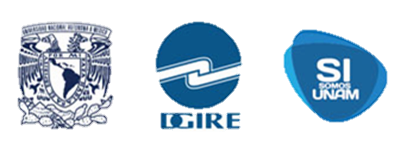 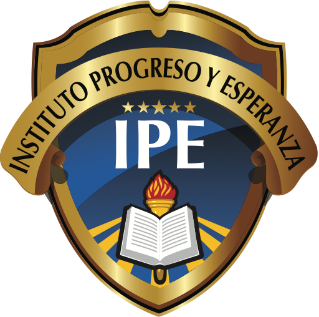 CUADRO DE ANÁLISIS DE LA  INTERDISCIPLINARIEDAD Y APRENDIZAJE COOPERATIVO
CONCLUSIONES GENERALES
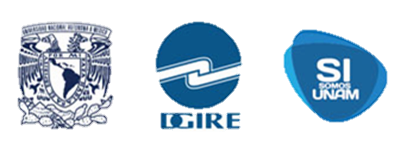 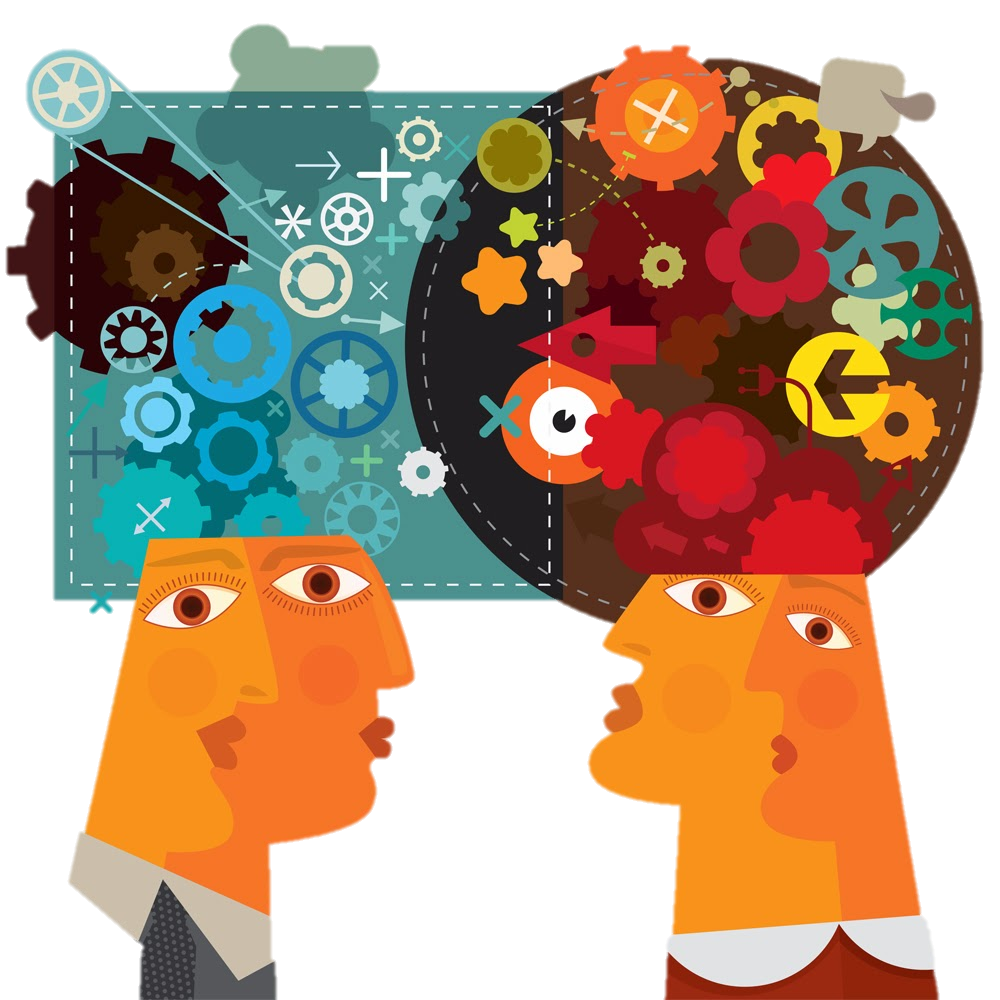 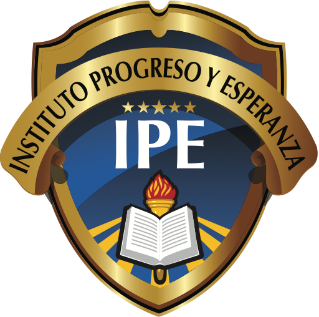 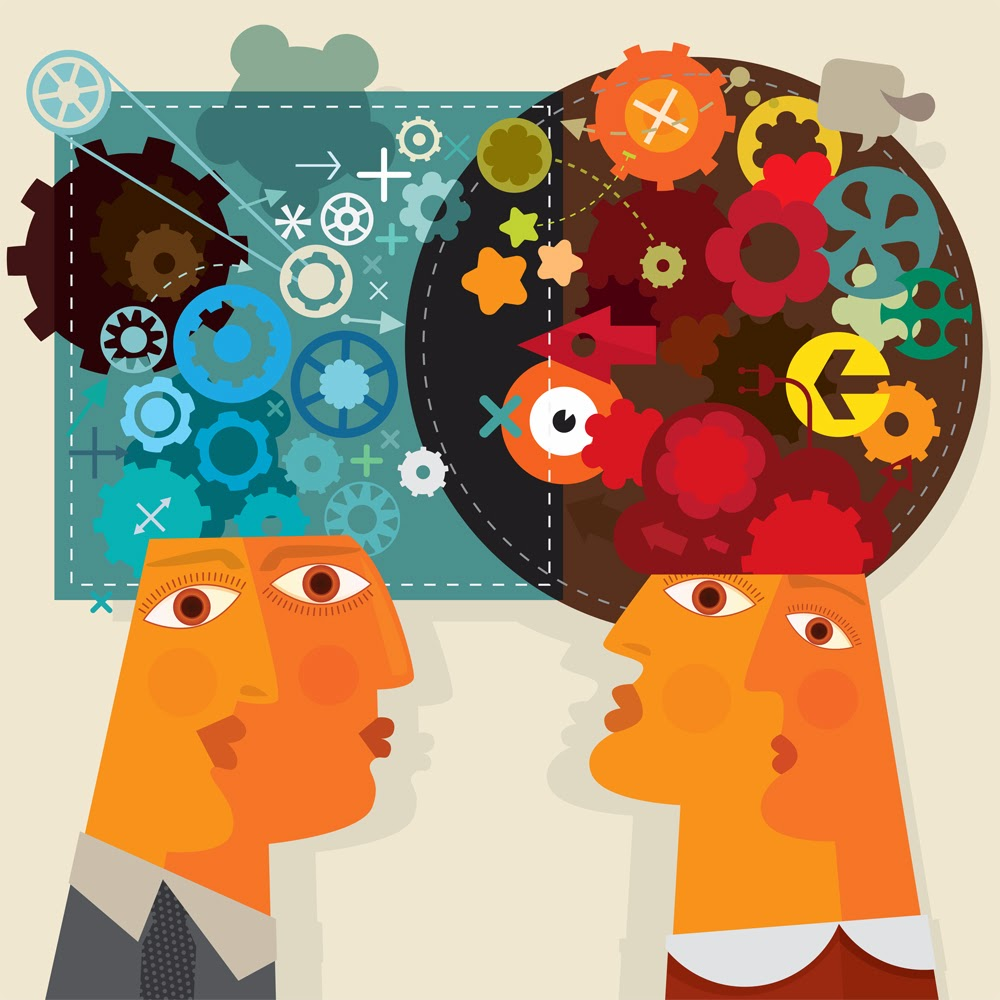 La Interdisciplinariedad
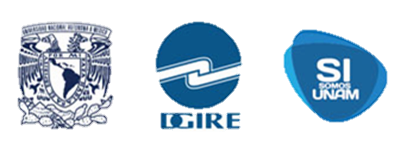 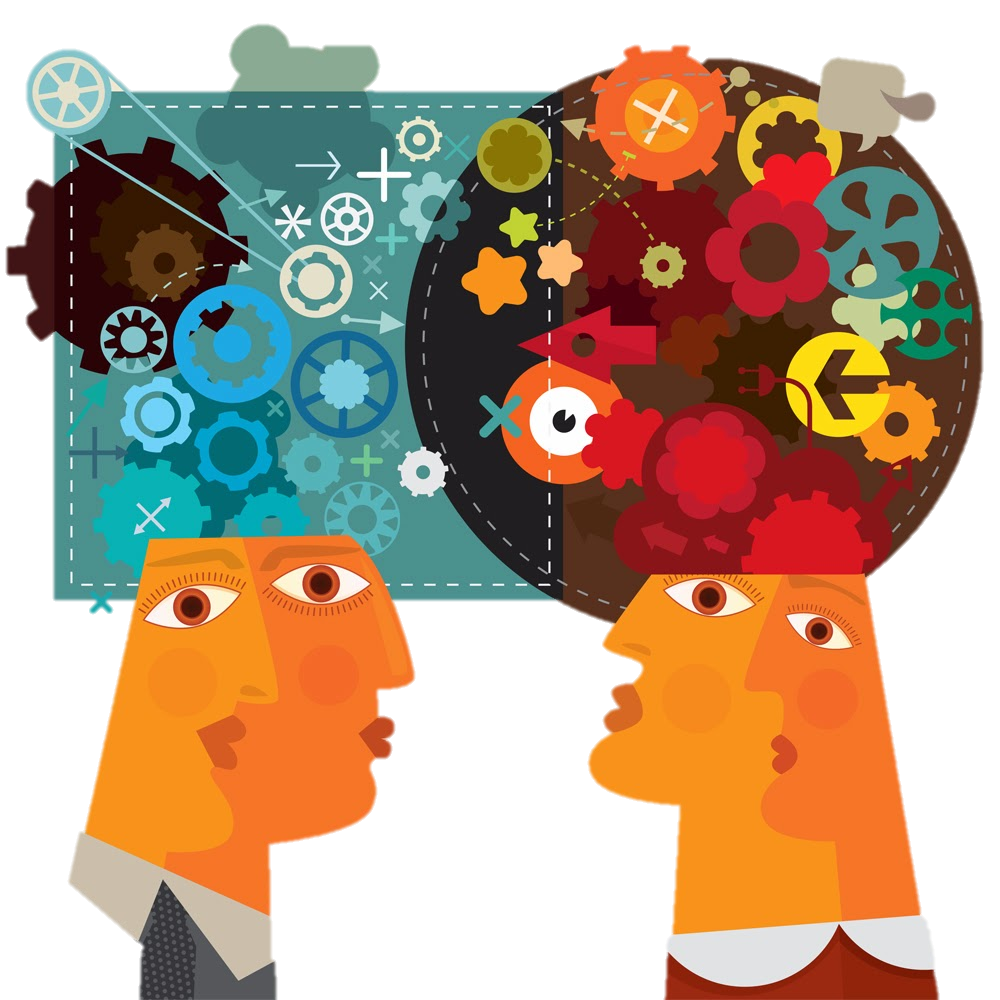 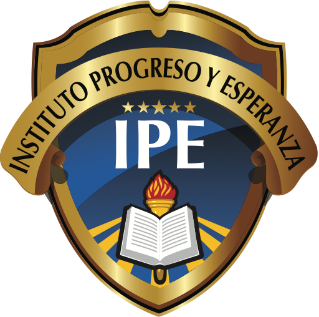 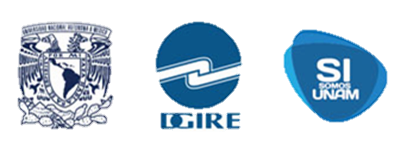 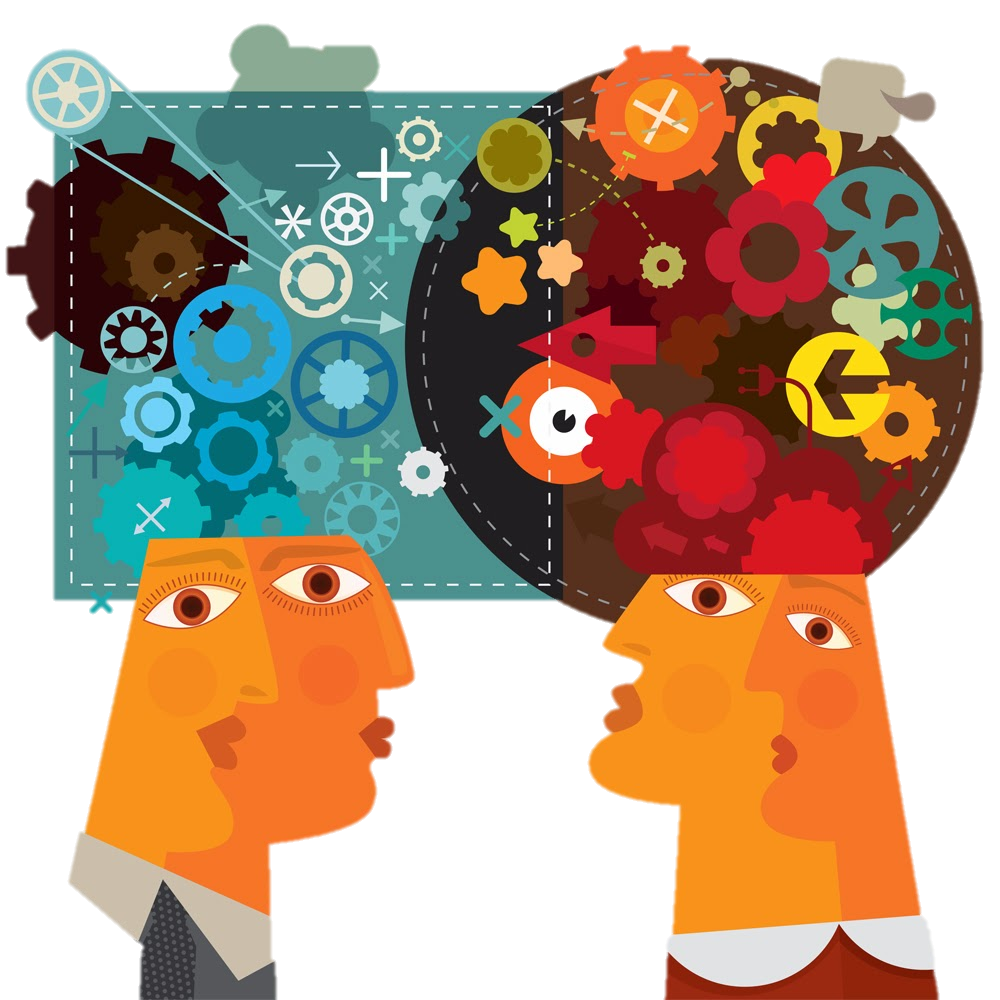 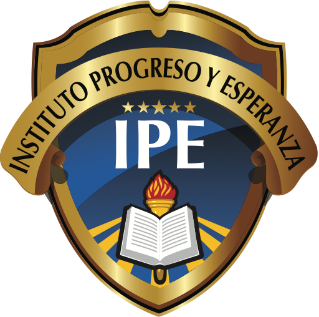 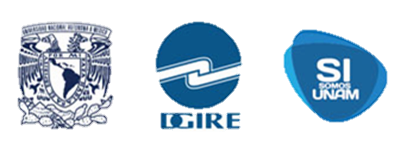 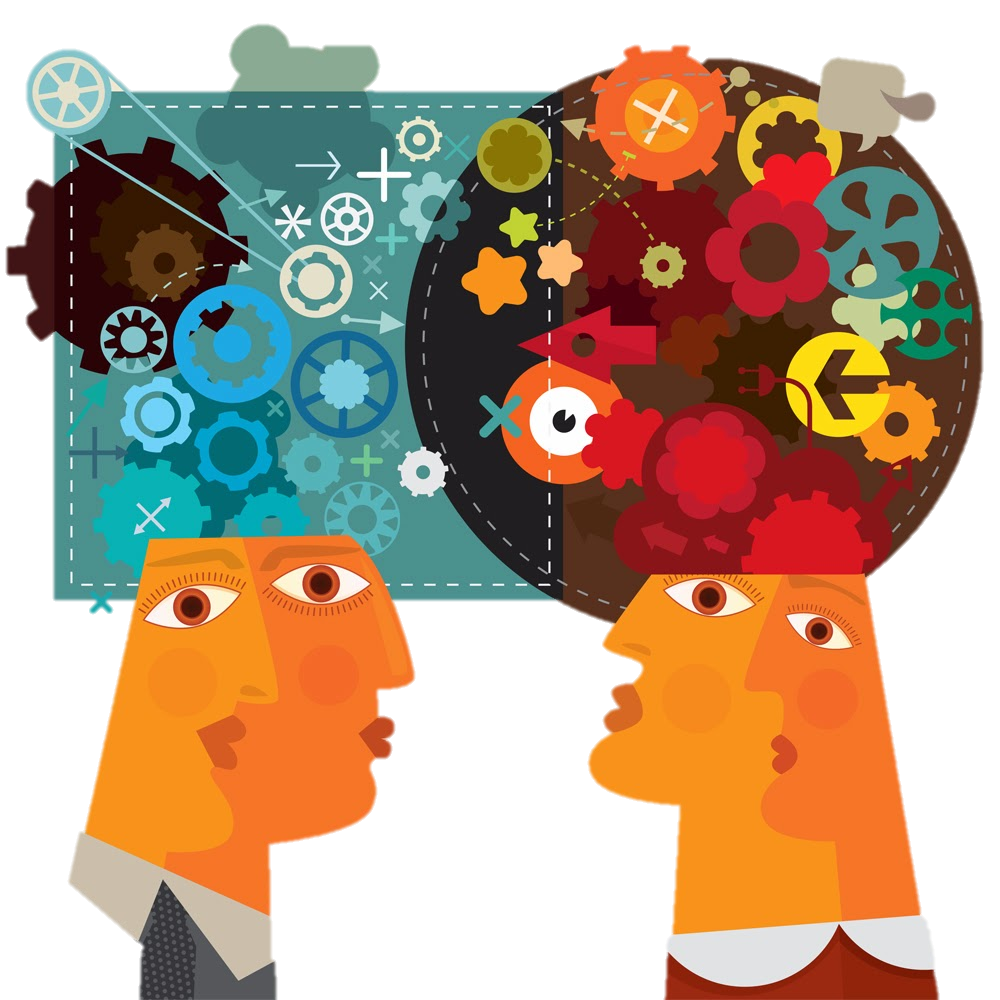 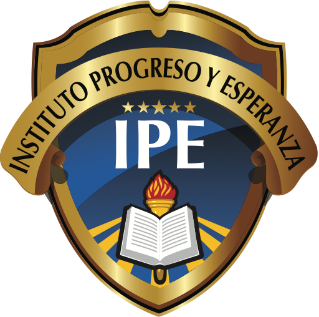 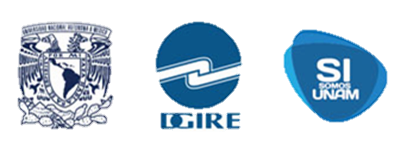 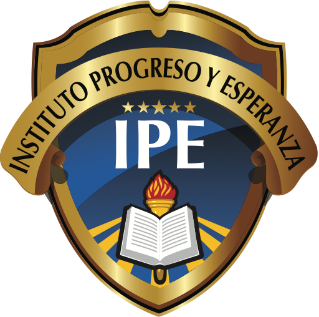 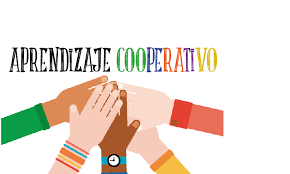 El Aprendizaje Cooperativo
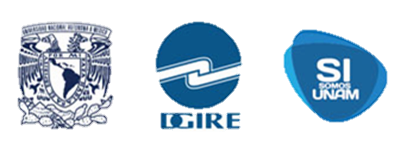 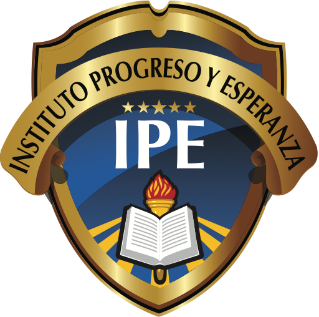 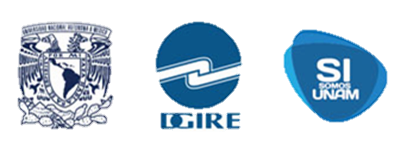 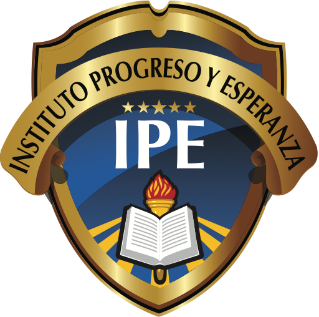 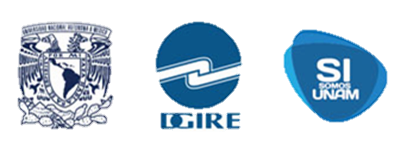 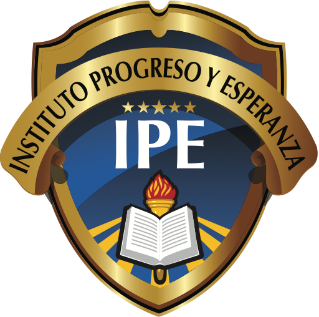 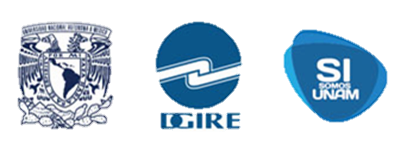 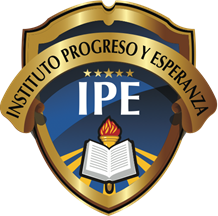 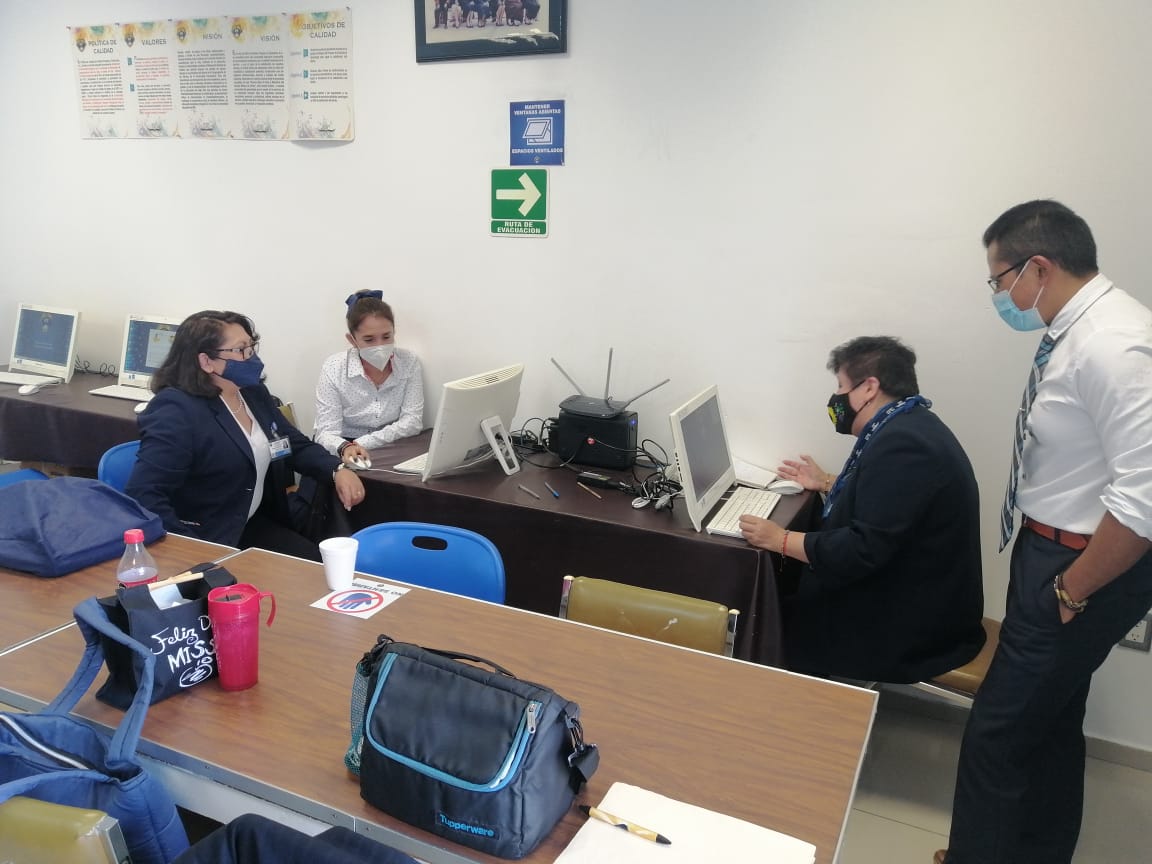 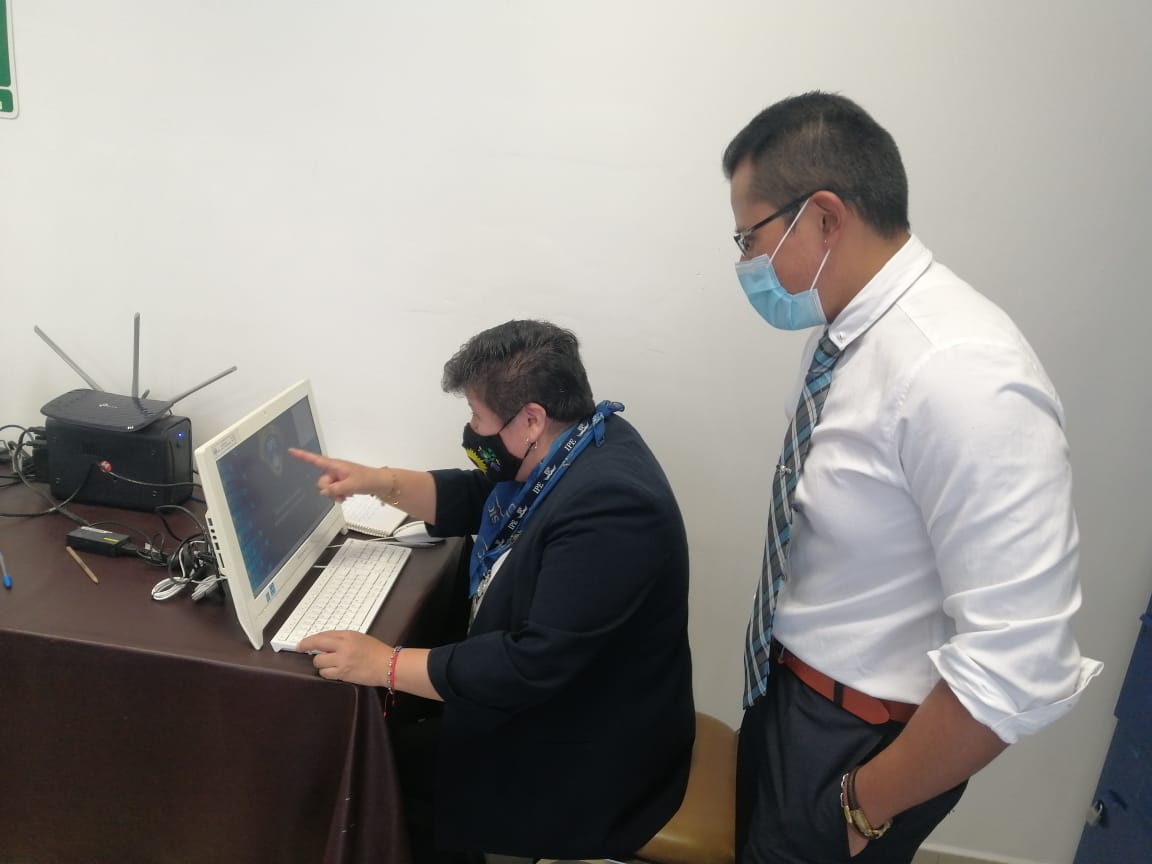 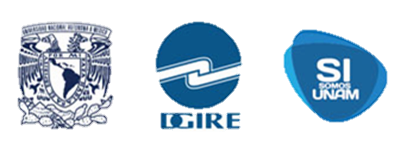 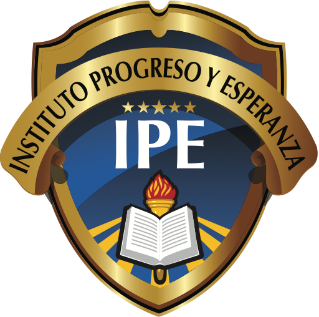 CUADRO DE ANÁLISIS DE LA INTERDISCIPLINARIEDAD Y  APRENDIZAJE COOPERATIVO

CONCLUSIONES GENERALES
¿Cómo enfrentar la Depresión y ansiedad estudiantil?
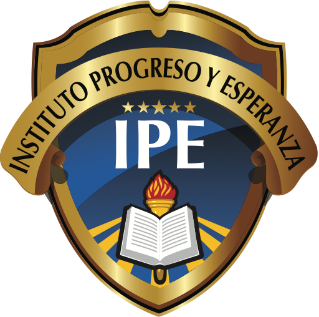 Neurotrasmisores
Felicidad
Depresión
Ansiedad
Trastornos personalidad
Oxitocina
Serotonina	
Endorfinas
Dopamina
Sinápsis
Suicidio
2.2 Organización funcional del cerebro y comunicación neuronal
4.3 Alteraciones de la personalidad
Redacción
Reflexión crítica
Causas o razones
Análisis
Psicología
3.7 Identificación de la estructura del texto descriptivo.
3.8 Organización de ideas principales y detalles en un folleto informativo
6.9 Fomento de la reflexión crítica acerca de diferentes problemas sociales.
4.5 Expresión de inferencias probables
4.9 Disposición y apertura para la indagación sobre las causas o razones que conllevan determinados desenlaces
1.4 Sistemas de control endocrino y neuroendocrino 
1.13 Reconocimiento de la importancia de la respuesta del sistema neuroendocrino ante una situación de estrés y el manejo de emociones
2.1 Ventilación e intercambio de gases en la respiración: a) Sistema respiratorio: anatomía y fisiología
 2.2 Nutrición y digestión: a) Sistema digestivo: anatomía y fisiología 
2.3 Transporte de sustancias: a) Sistema angiológico: corazón, vasos sanguíneos, sangre y linfático
2.4 Eliminación de productos metabólicos de desecho: a) Sistema urinario: nefrona, riñón y vías urinarias.
Proponer estrategias de afrontamiento para la prevención de la ansiedad y depresión en los alumnos de 6° preparatoria a través de estrategias reflexivas
Morfología y Fisiología
Inglés
Digestión
Respiración
Circulación
Desecho
Hormonas
Hipófisis
Intestino delgado
Corazón



Pulmones
Respiración
Sangre
Riñones
Ansiedad
Trastornos alimenticios
Nutrición
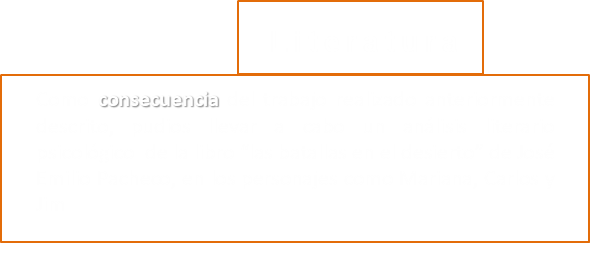 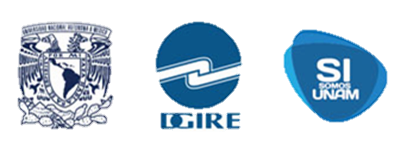 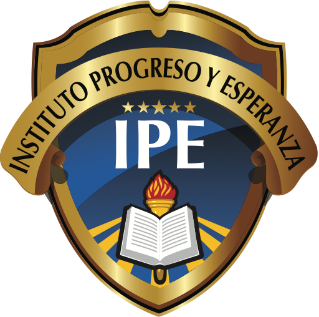 Introducción y/o justificación del proyecto.
I.	Contexto. Justifica las circunstancias o elementos de la realidad en la que se da el problema o propuesta.     Introducción y/o justificación del proyecto.
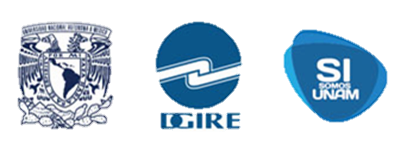 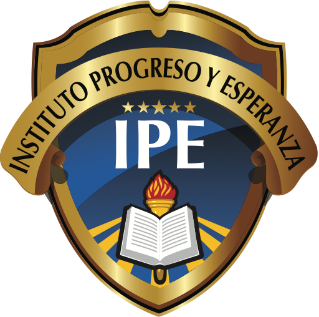 III. Objetivo general del proyecto. Toma en cuenta a todas las asignaturas  involucradas.
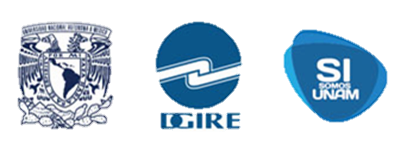 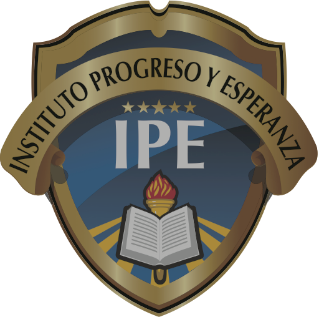 IV. Disciplinas involucradas en el  trabajo interdisciplinario.
Neurotrasmisores
Felicidad
Depresión
Ansiedad
Trastornos personalidad
Oxitocina	
Endorfinas
Dopamina
Sinápsis
Suicidio
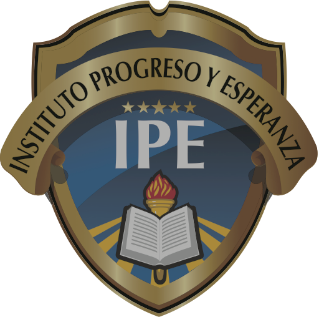 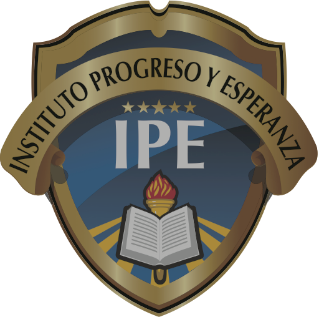 V. Esquema del proceso de construcción del proyecto por disciplinas.
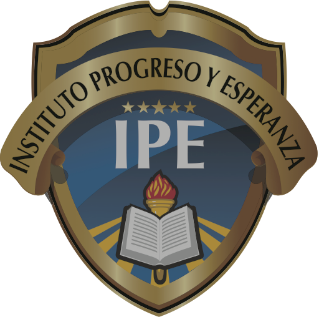 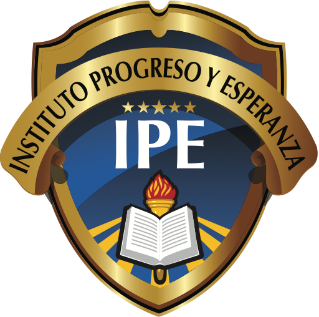 ACTIVIDAD INTERDISCIPLINARIA:
Secuencia didáctica:

Objetivo de la secuencia
Grado a quien va dirigida la secuencia
Justificación de la actividad
Asignaturas
Fuentes de consulta
Actividad de apertura
Actividad desarrollo
Actividad de cierre
Evidencias
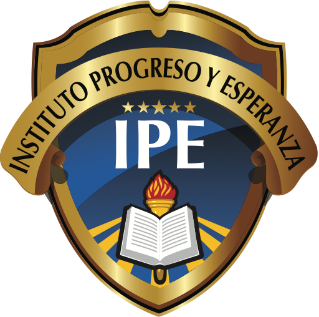 Cronograma de actividades:
Evidencias:
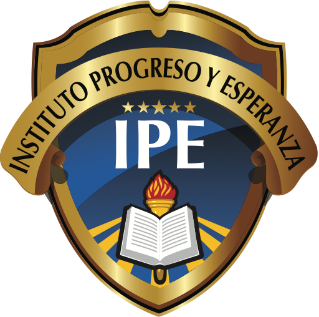 Encuesta Google Forms:
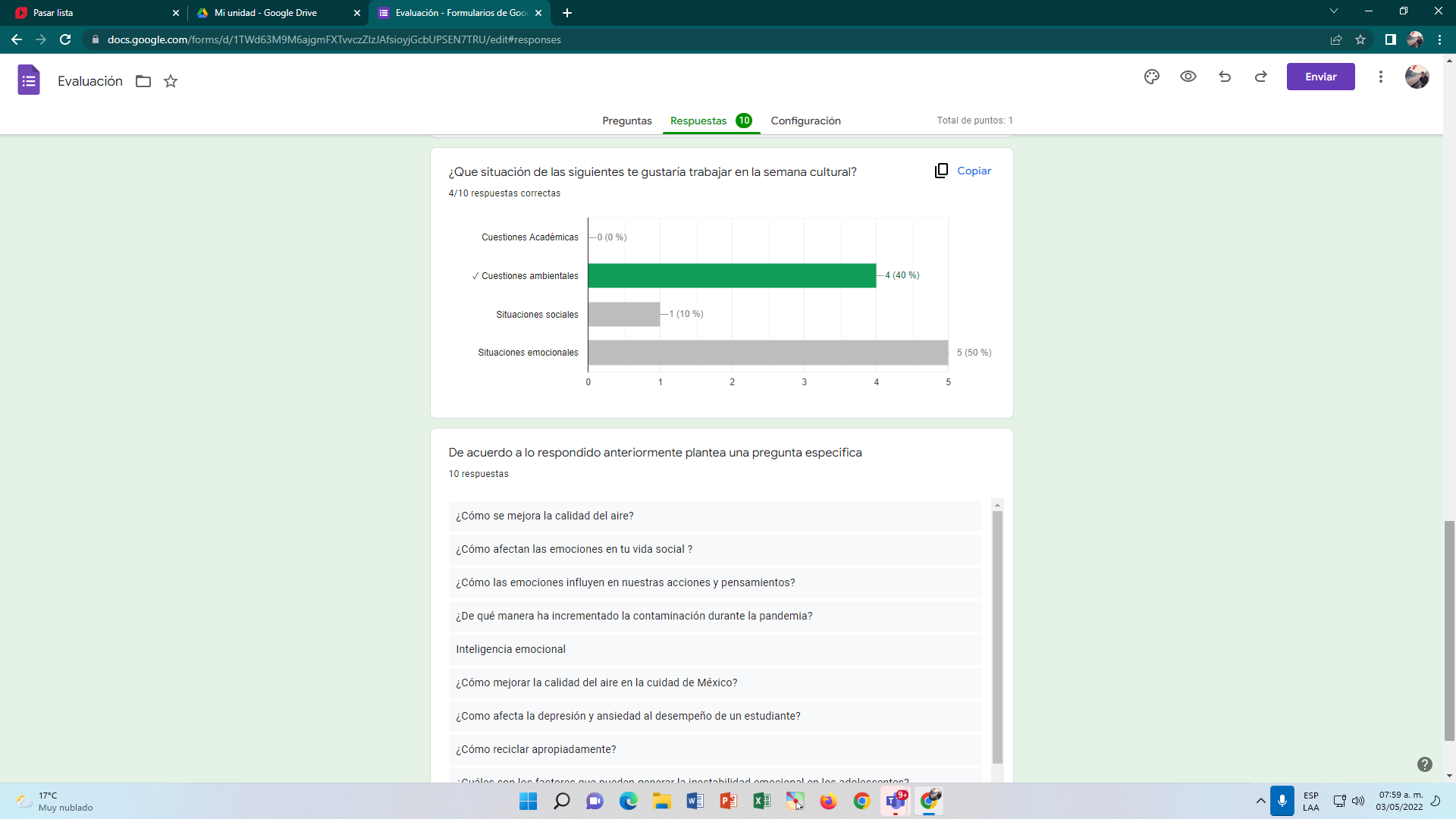 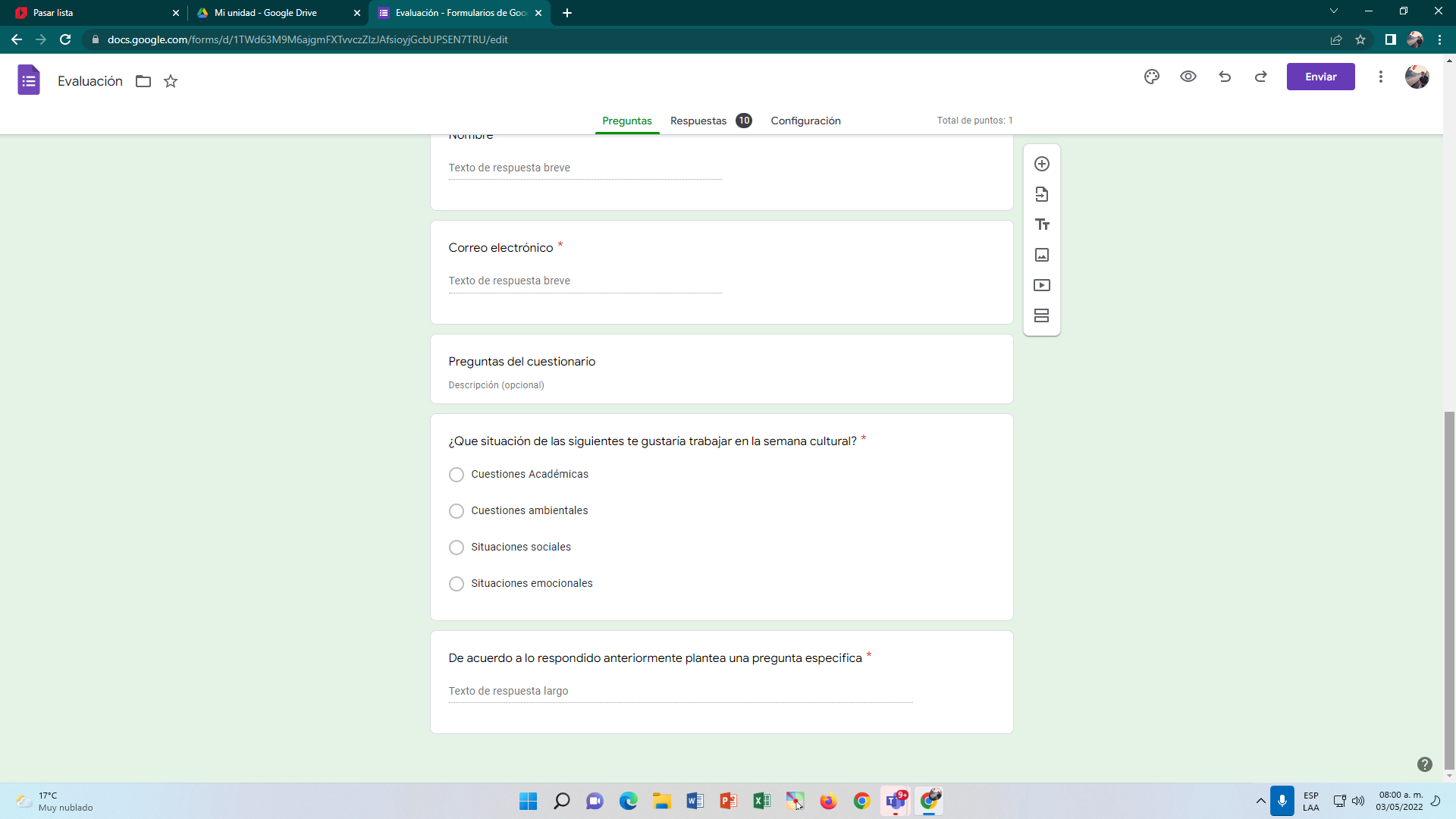 Evidencias:
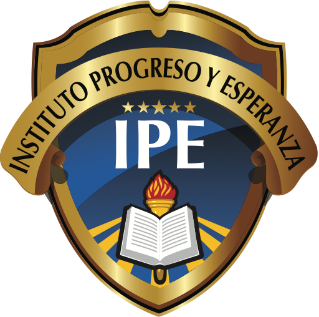 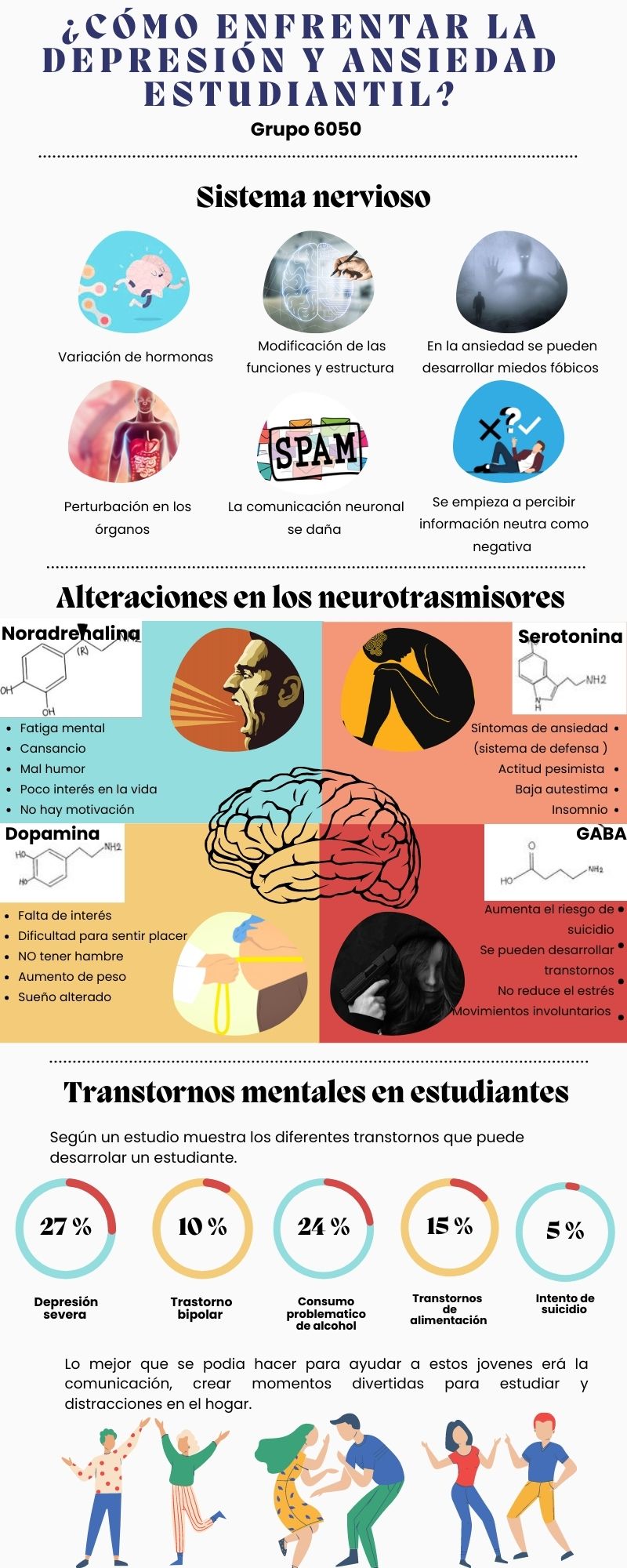 Infografías por materia:
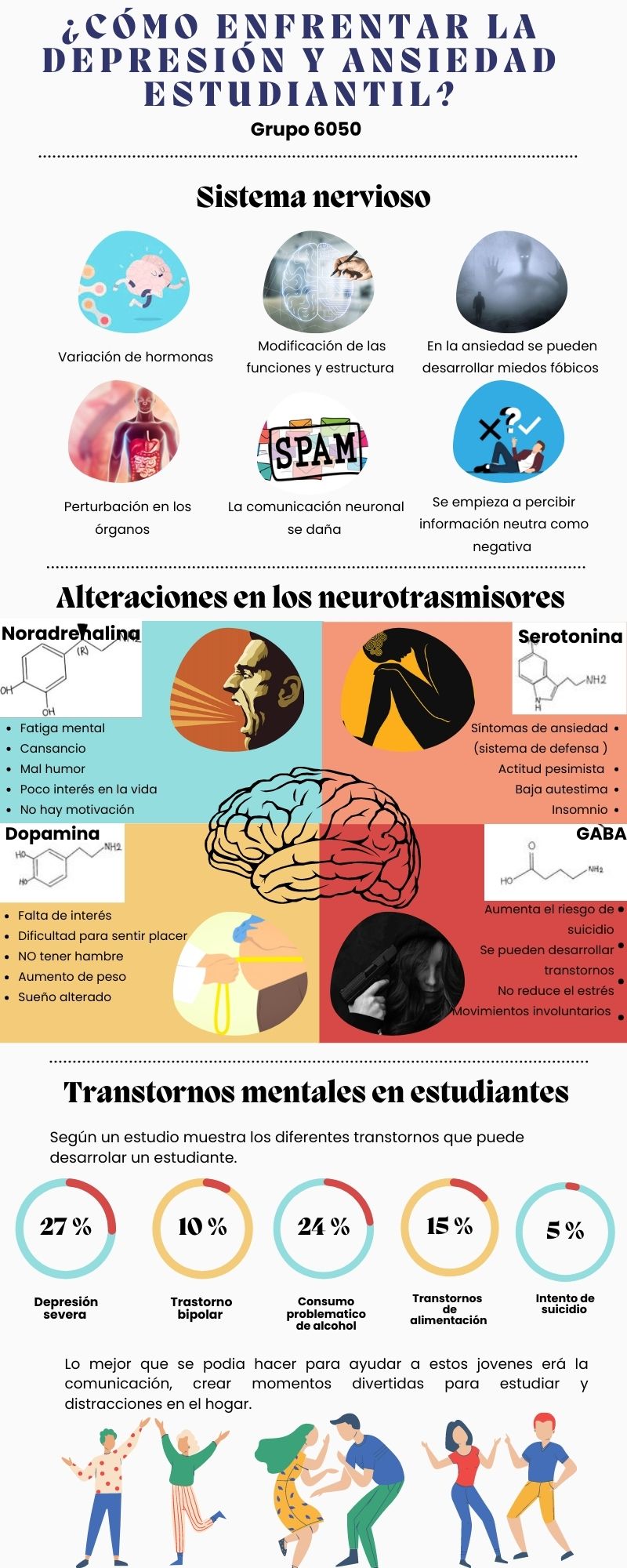 Evidencias:
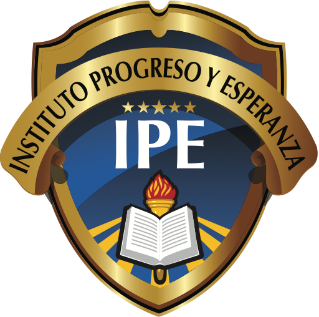 Infografías por materia:
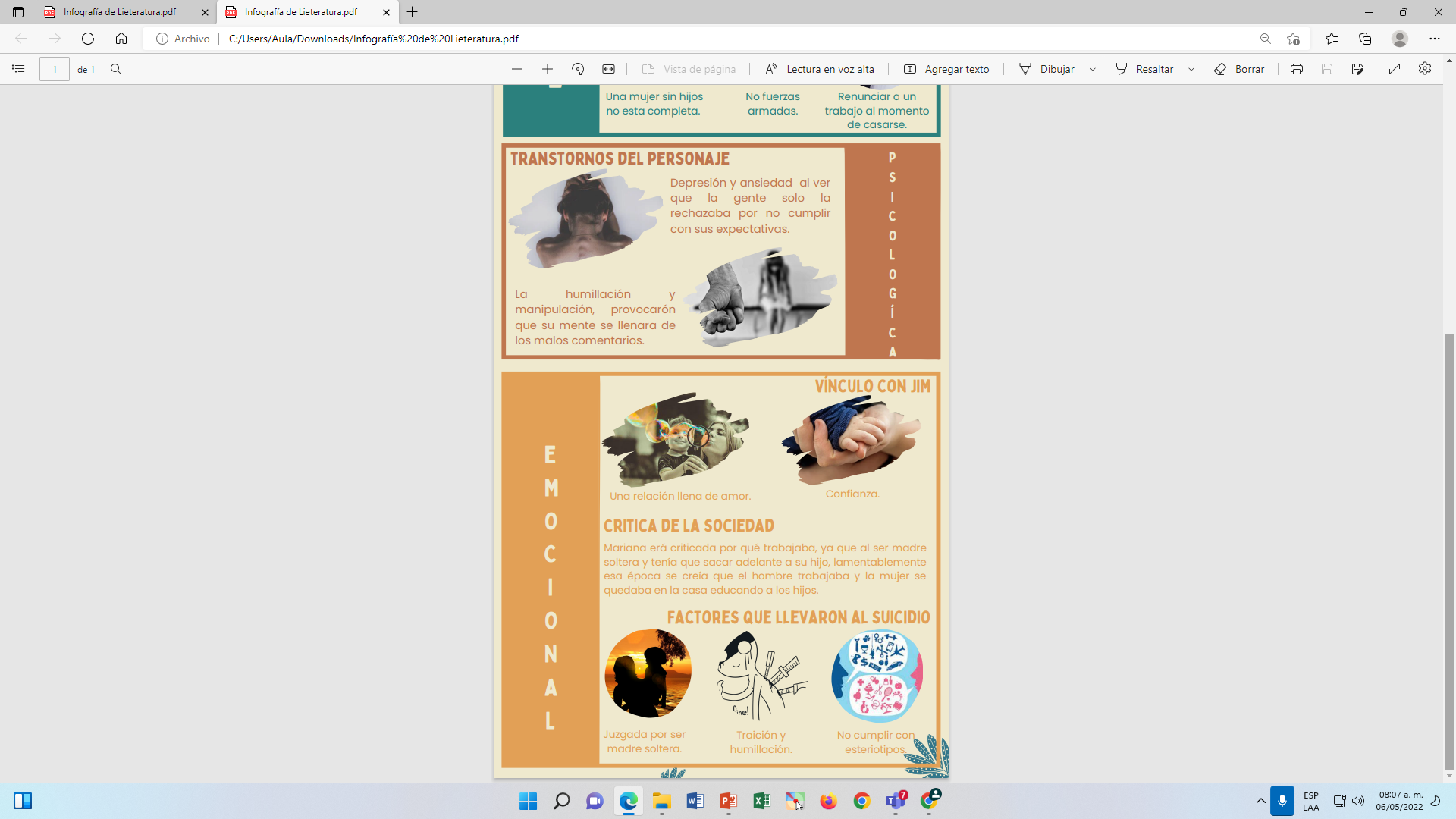 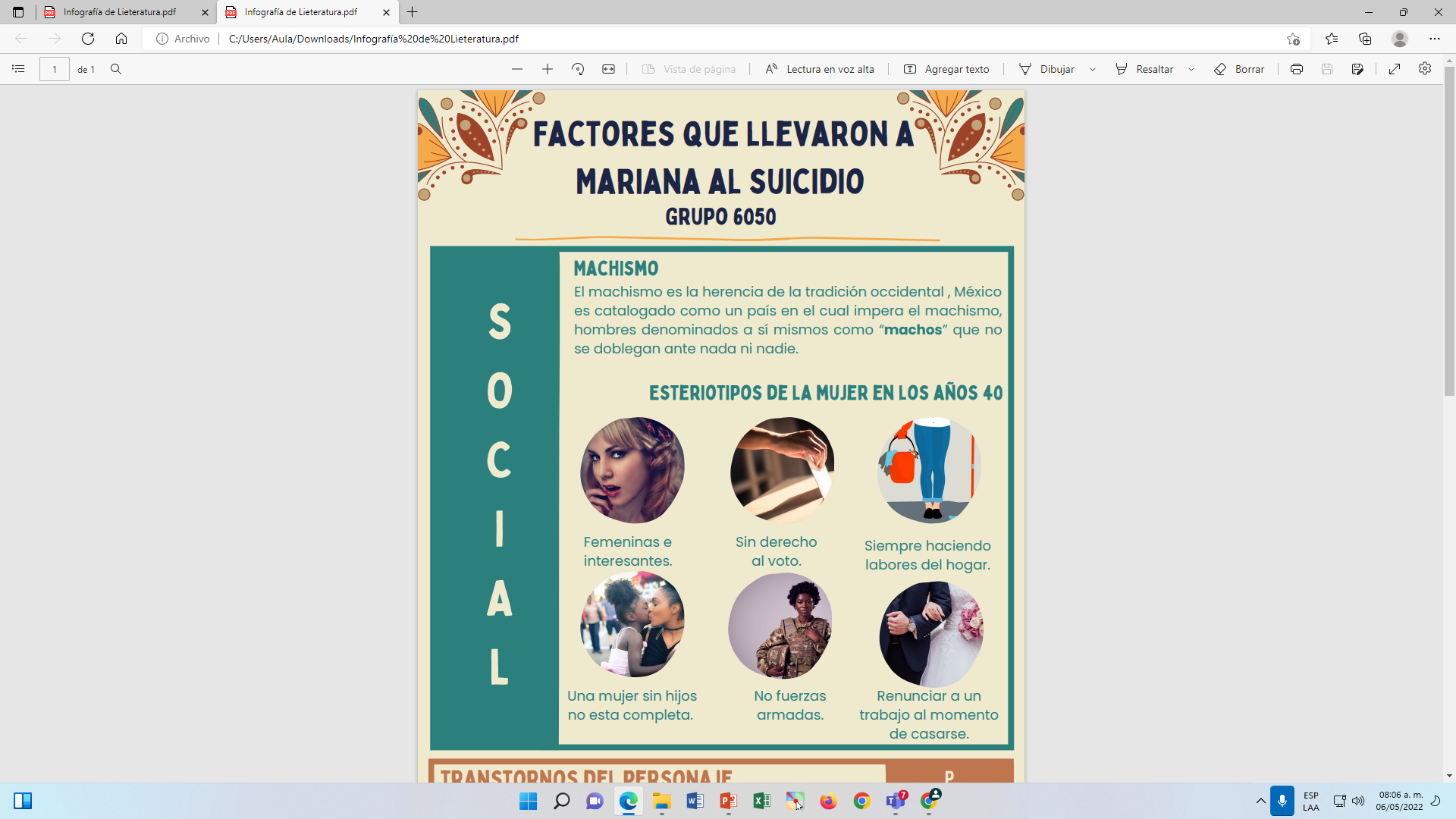 Evidencias:
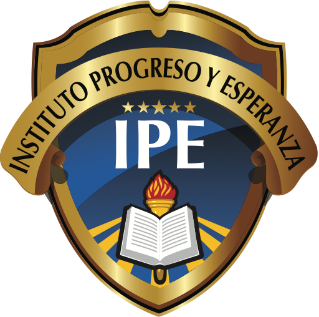 Infografías por materia:
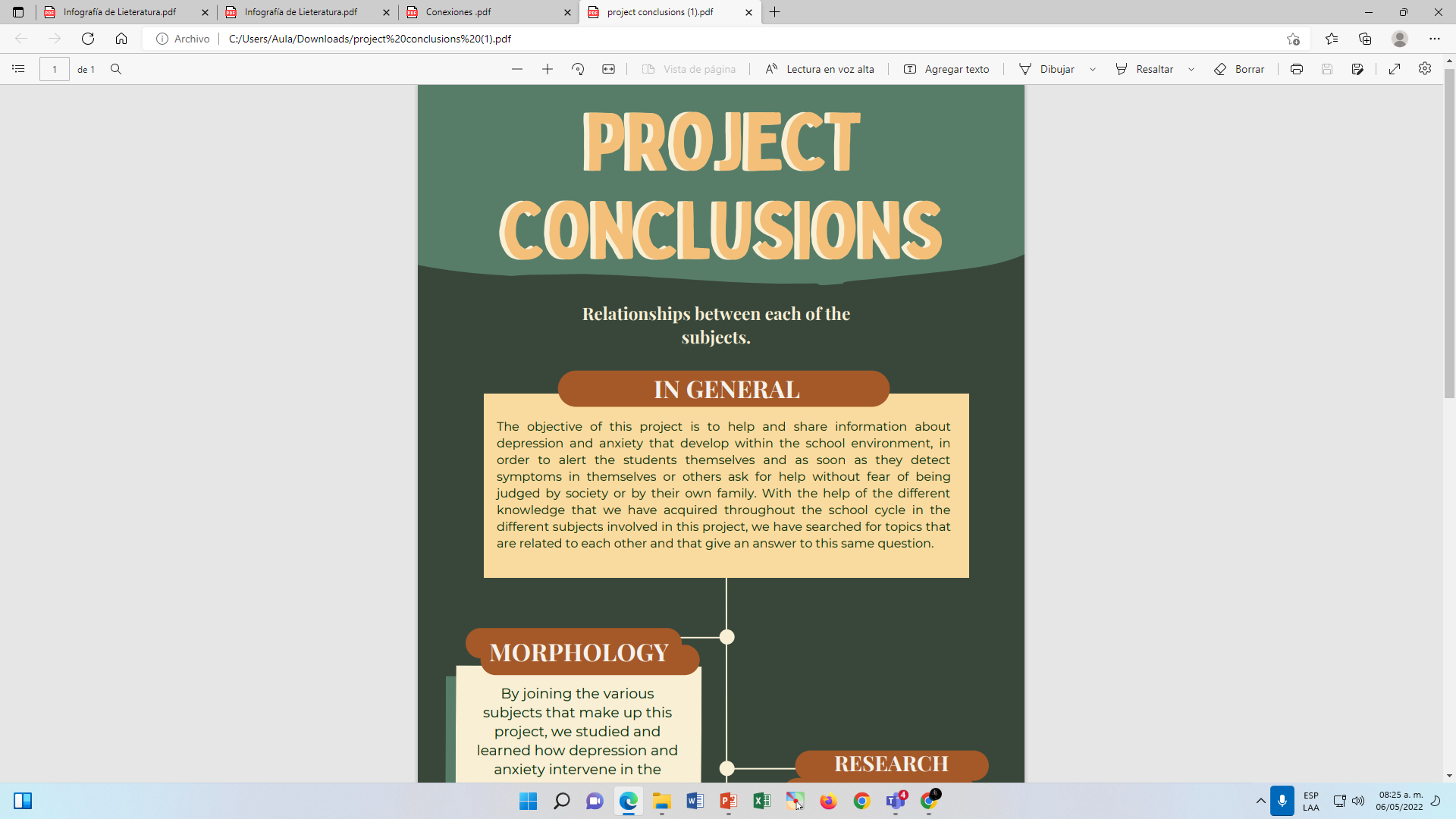 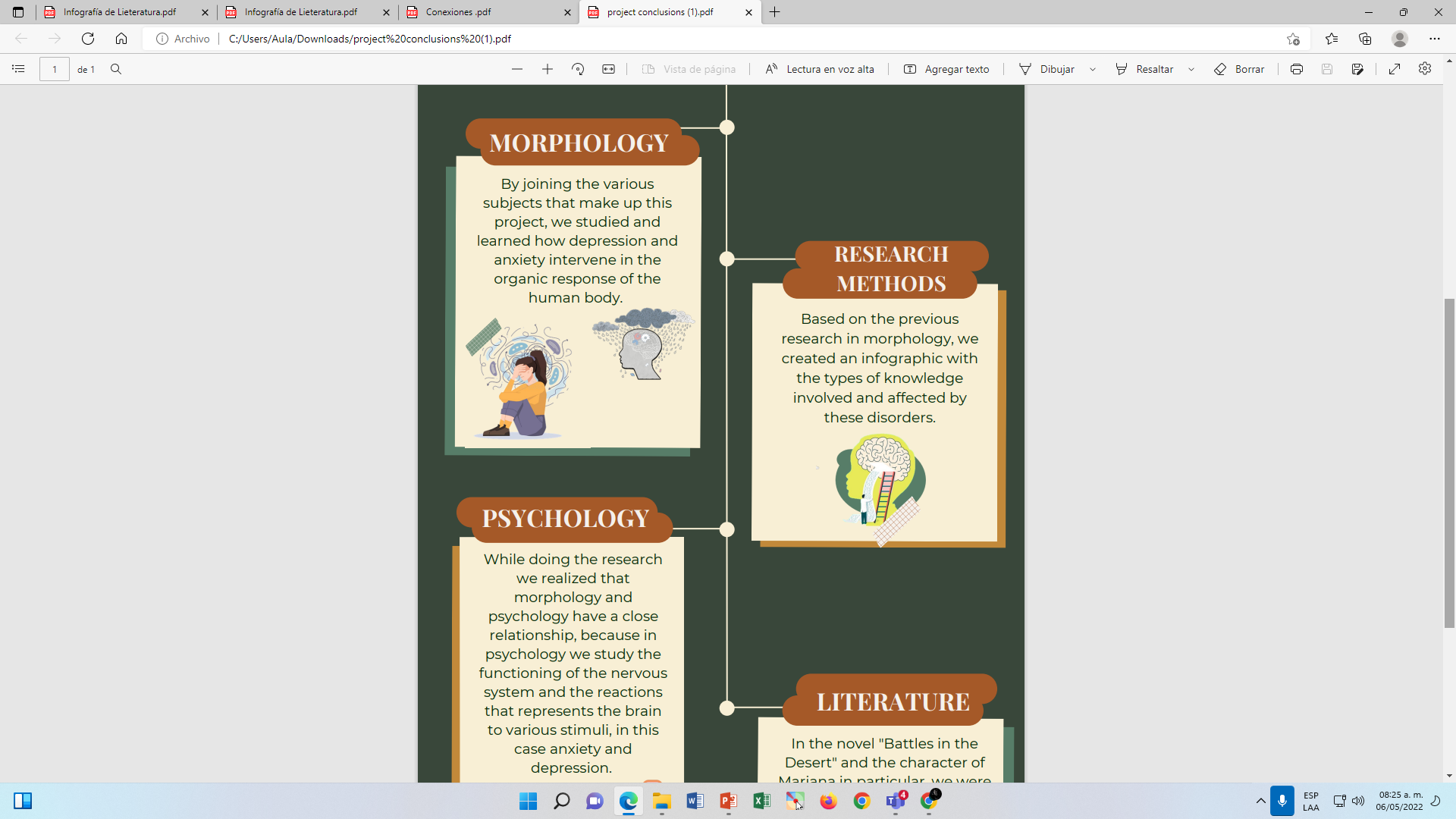 Evidencias:
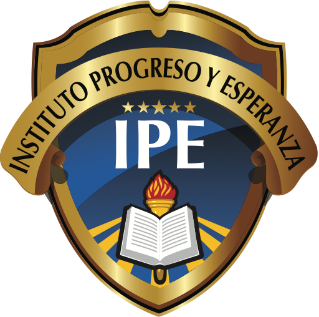 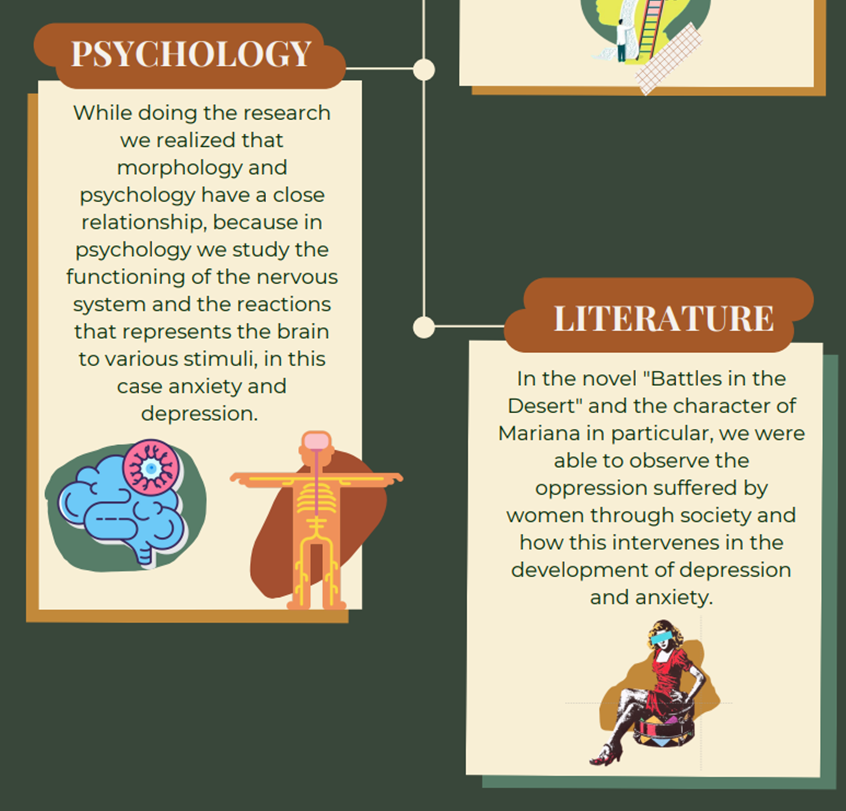 Infografías por materia:
Evidencias:
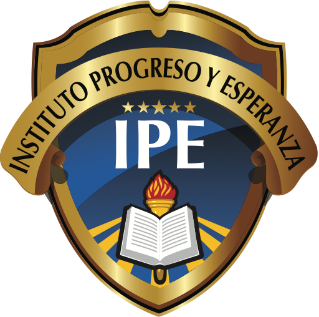 Presentación semana cultural:
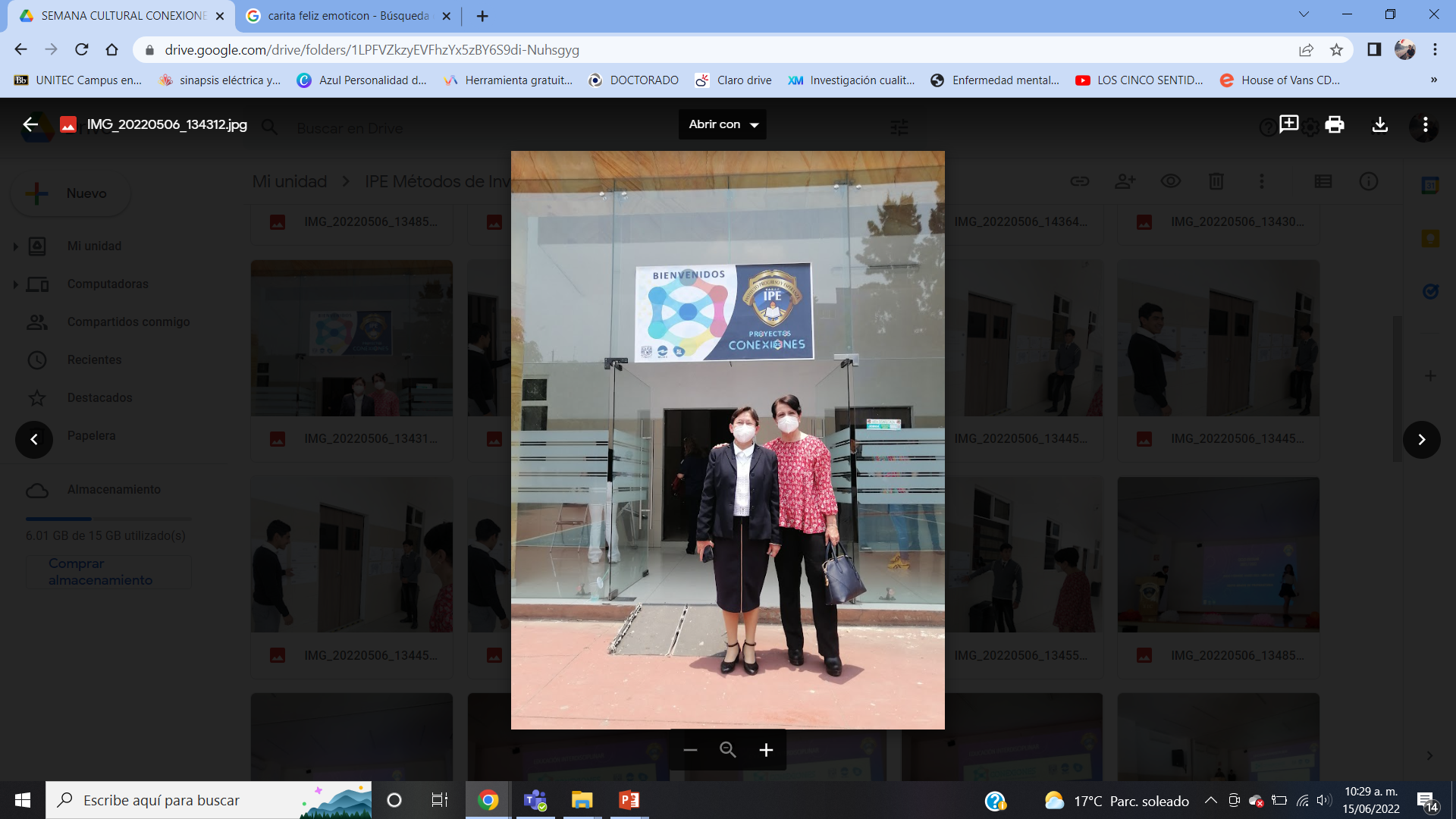 Evidencias:
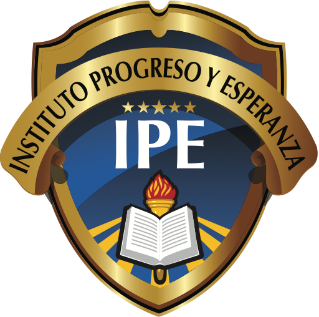 Presentación semana cultural:
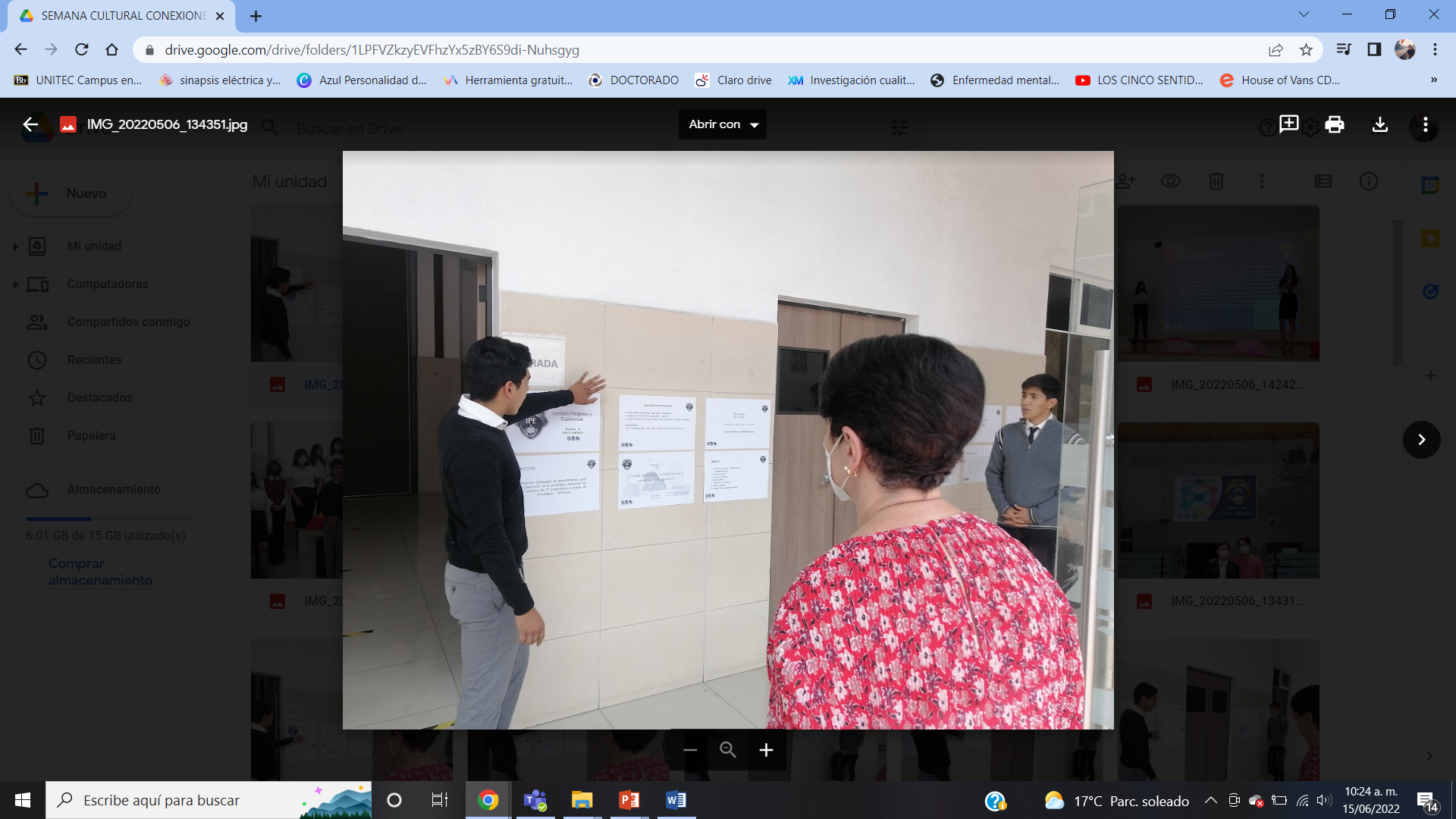 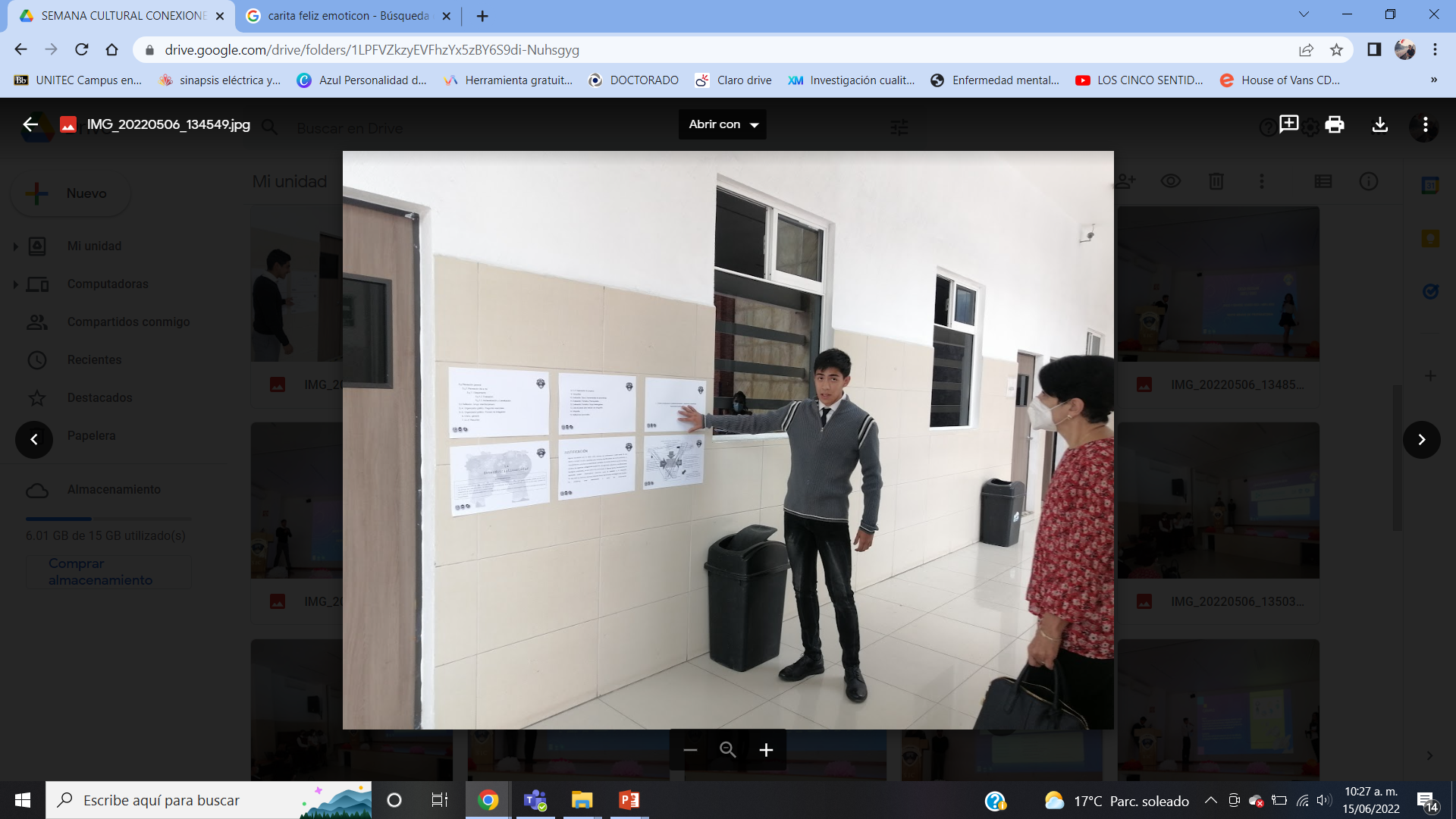 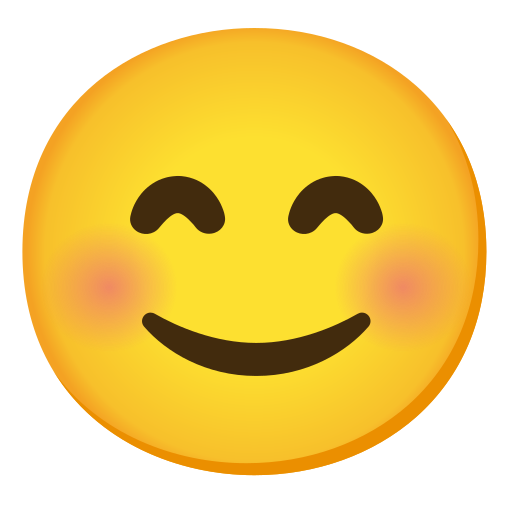 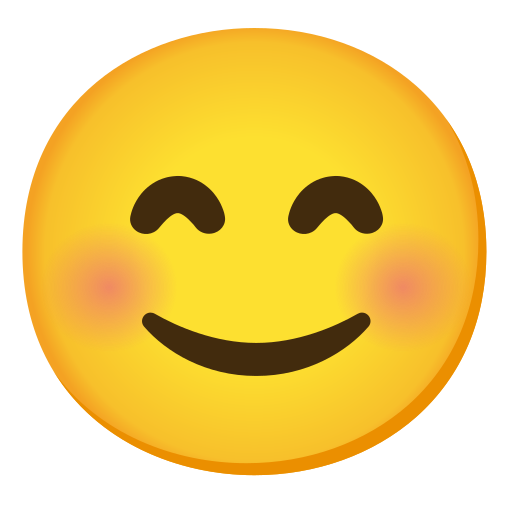 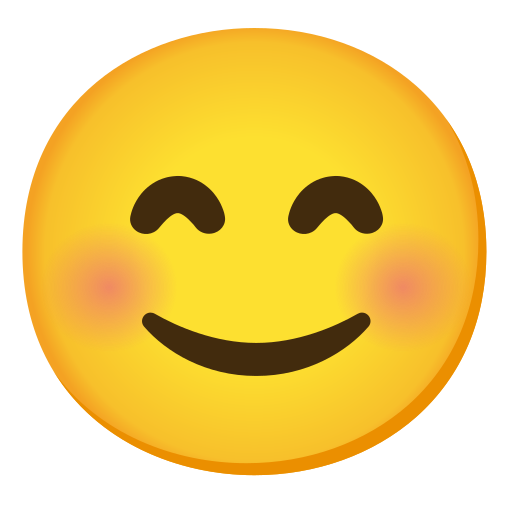 Evidencias:
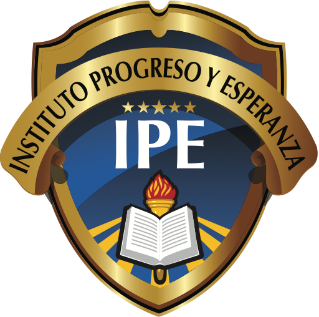 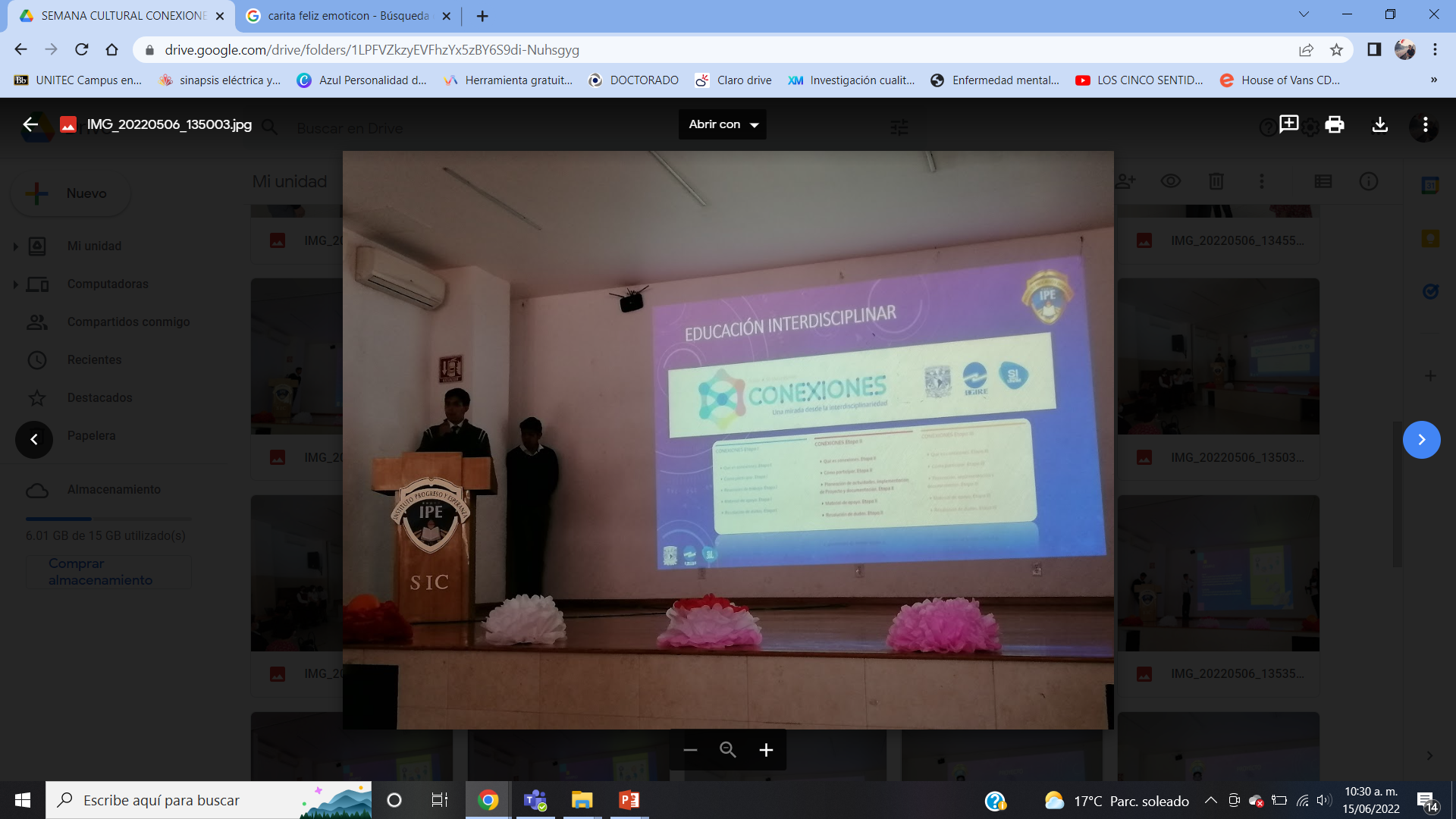 Presentación semana cultural:
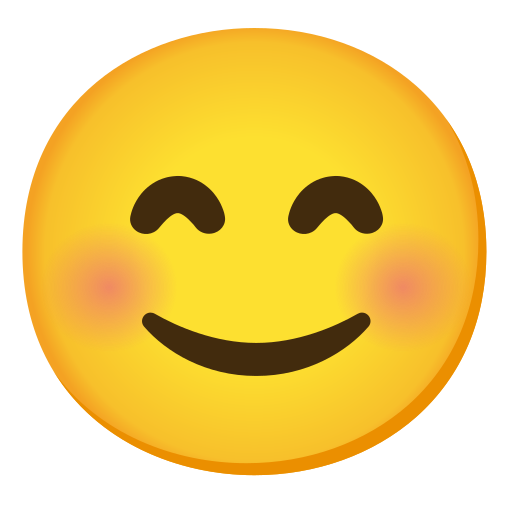 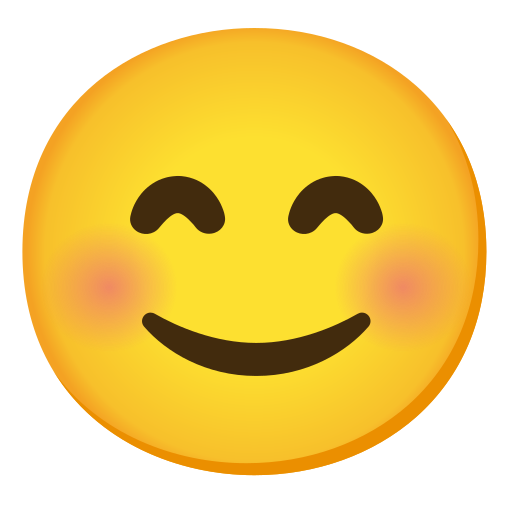 Evidencias:
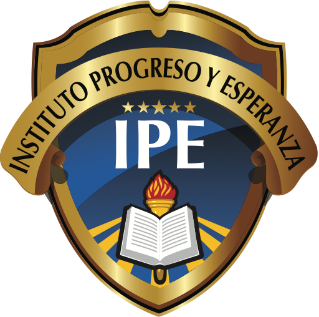 Presentación semana cultural:
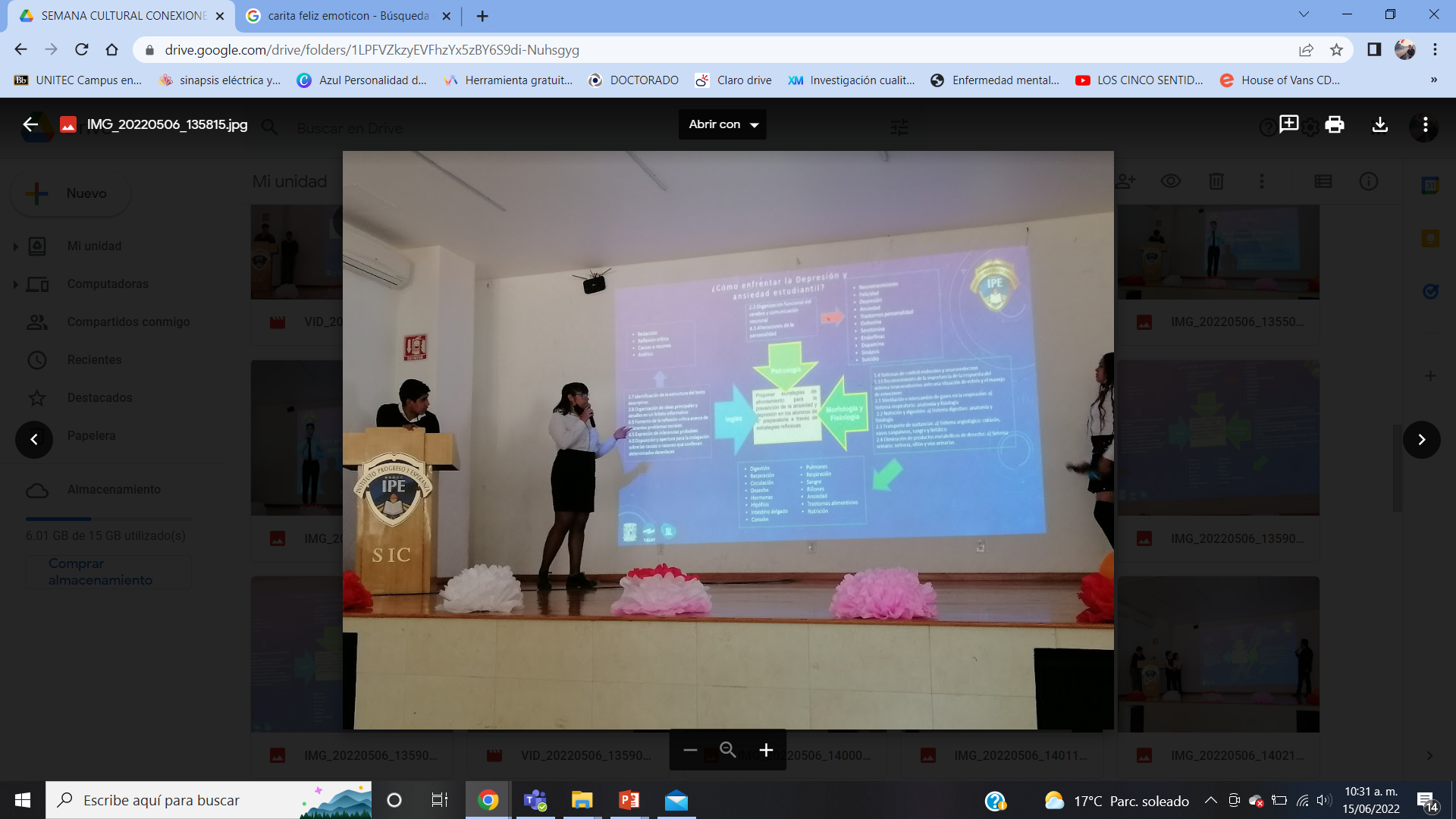 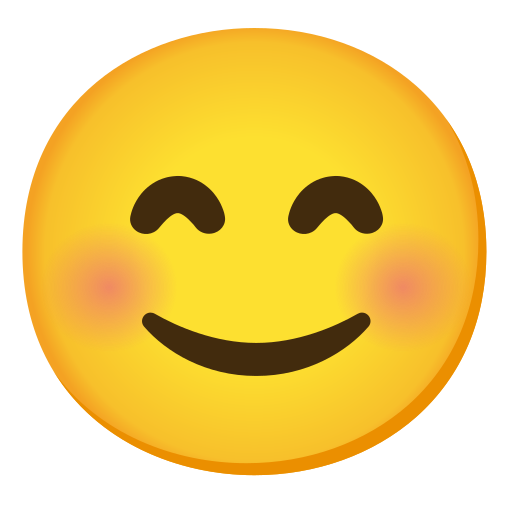 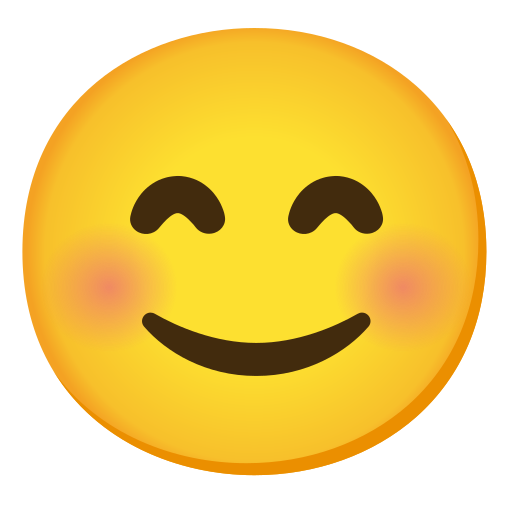 Evidencias:
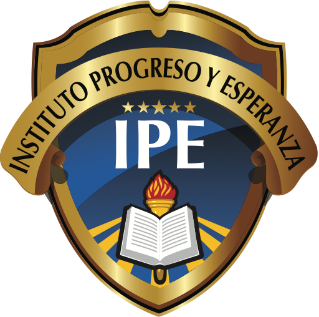 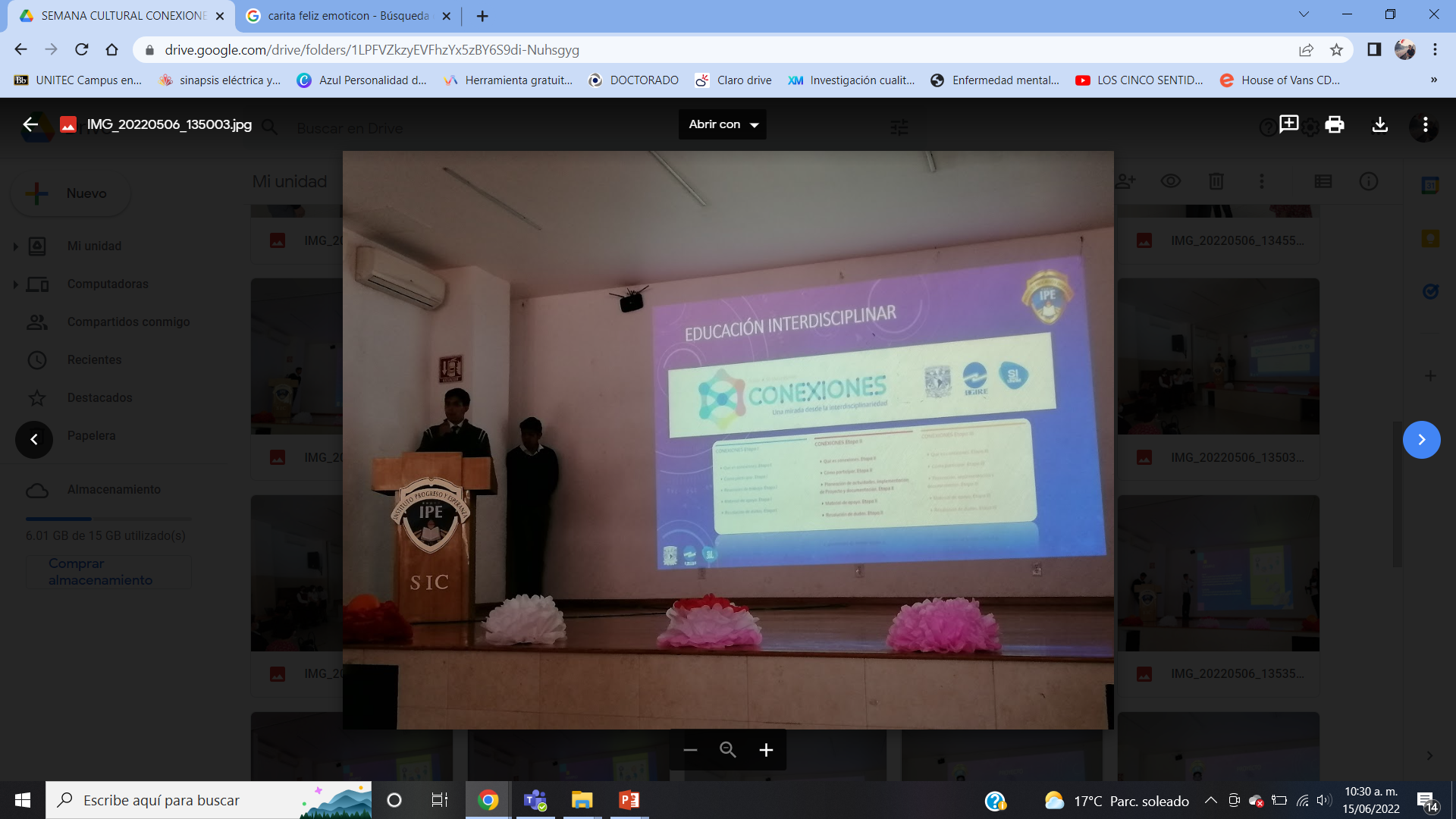 Presentación semana cultural:
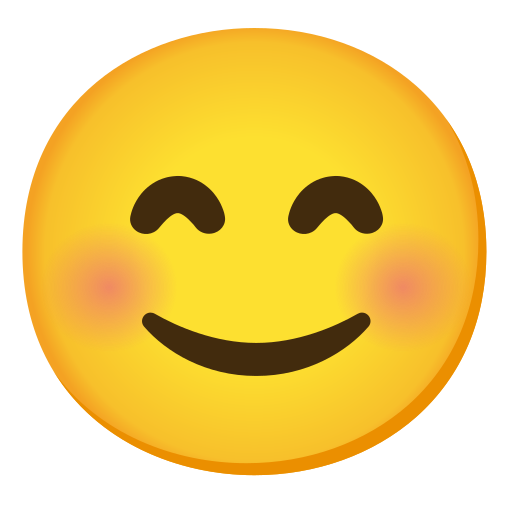 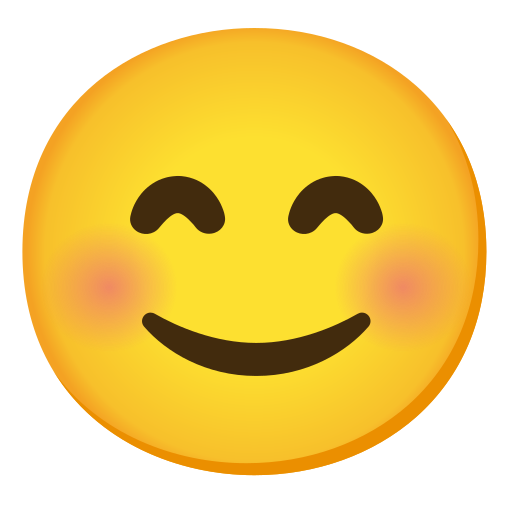 Evidencias:
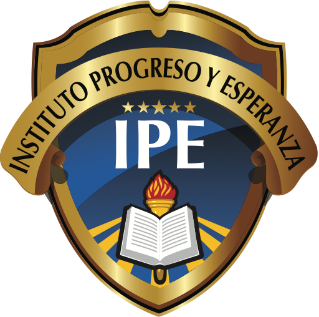 Presentación semana cultural:
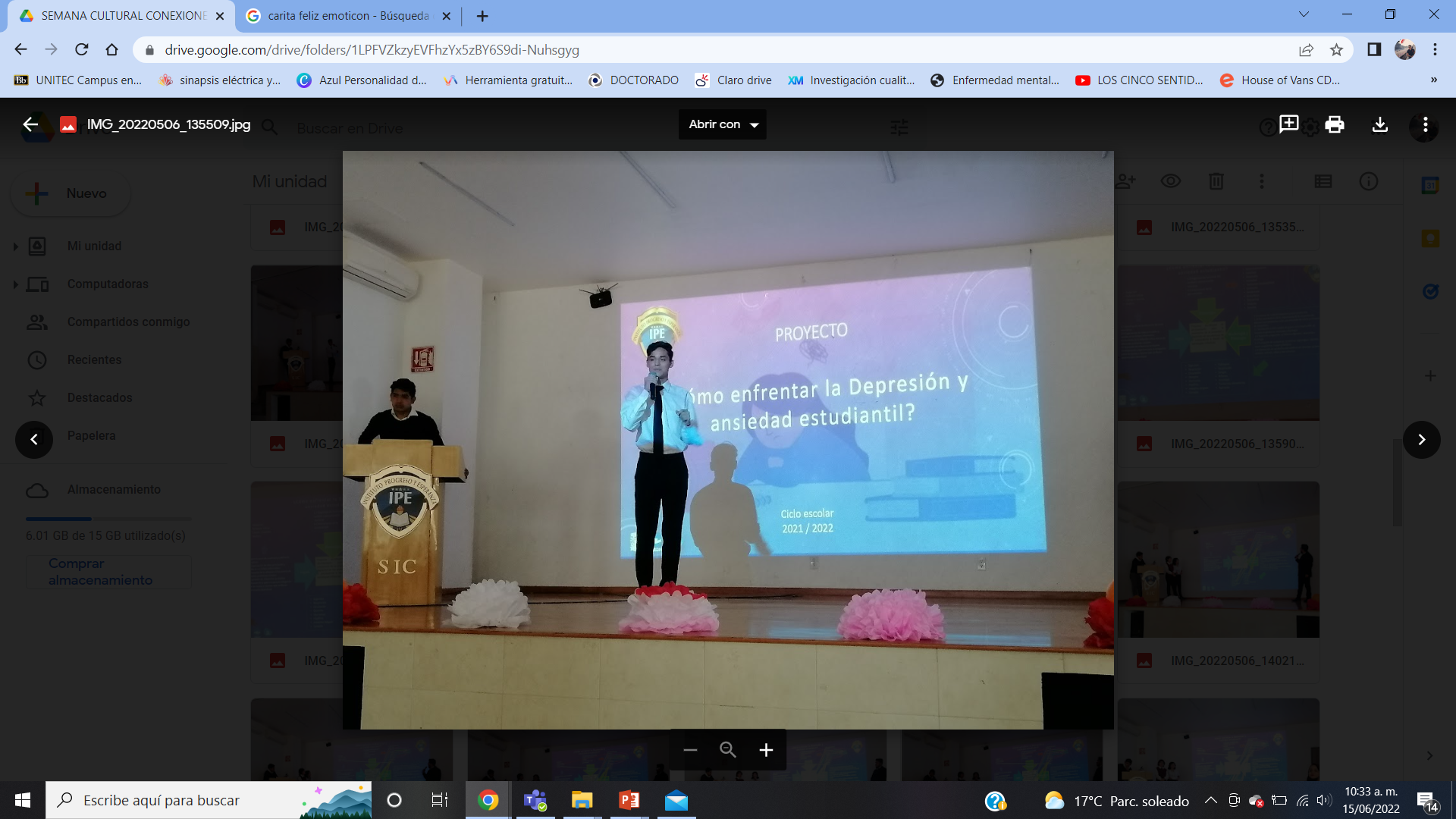 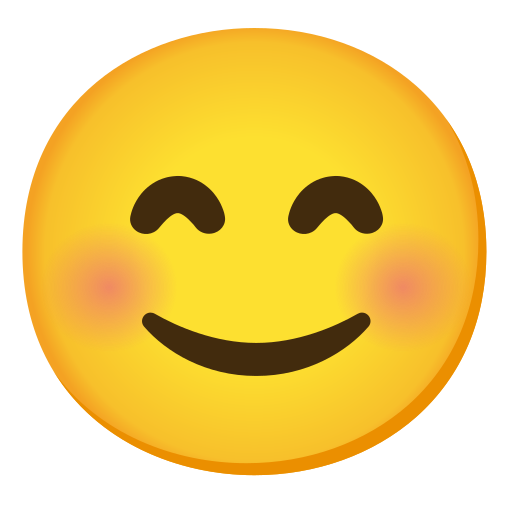 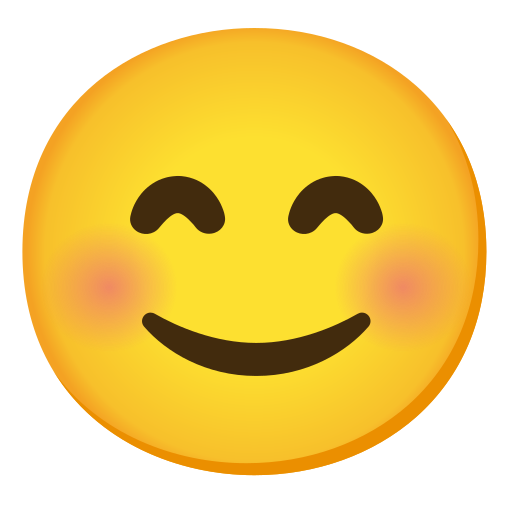 Evidencias:
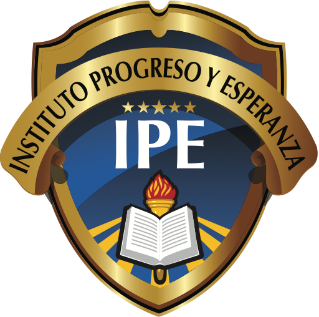 Implementación y registro
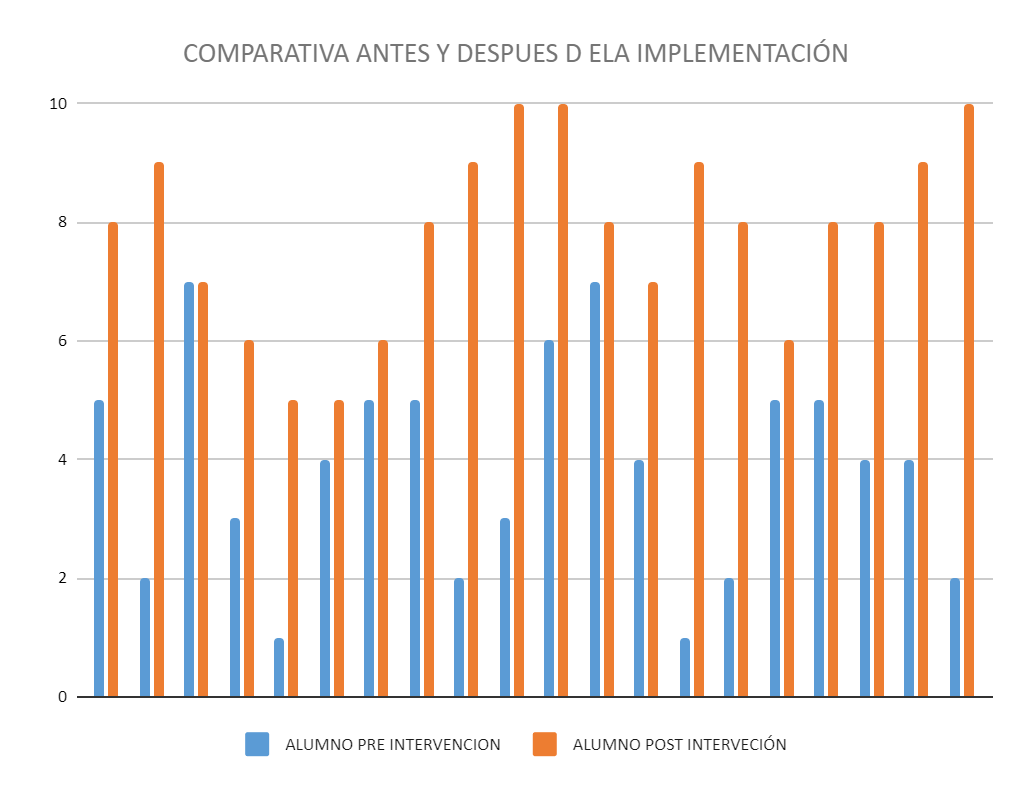